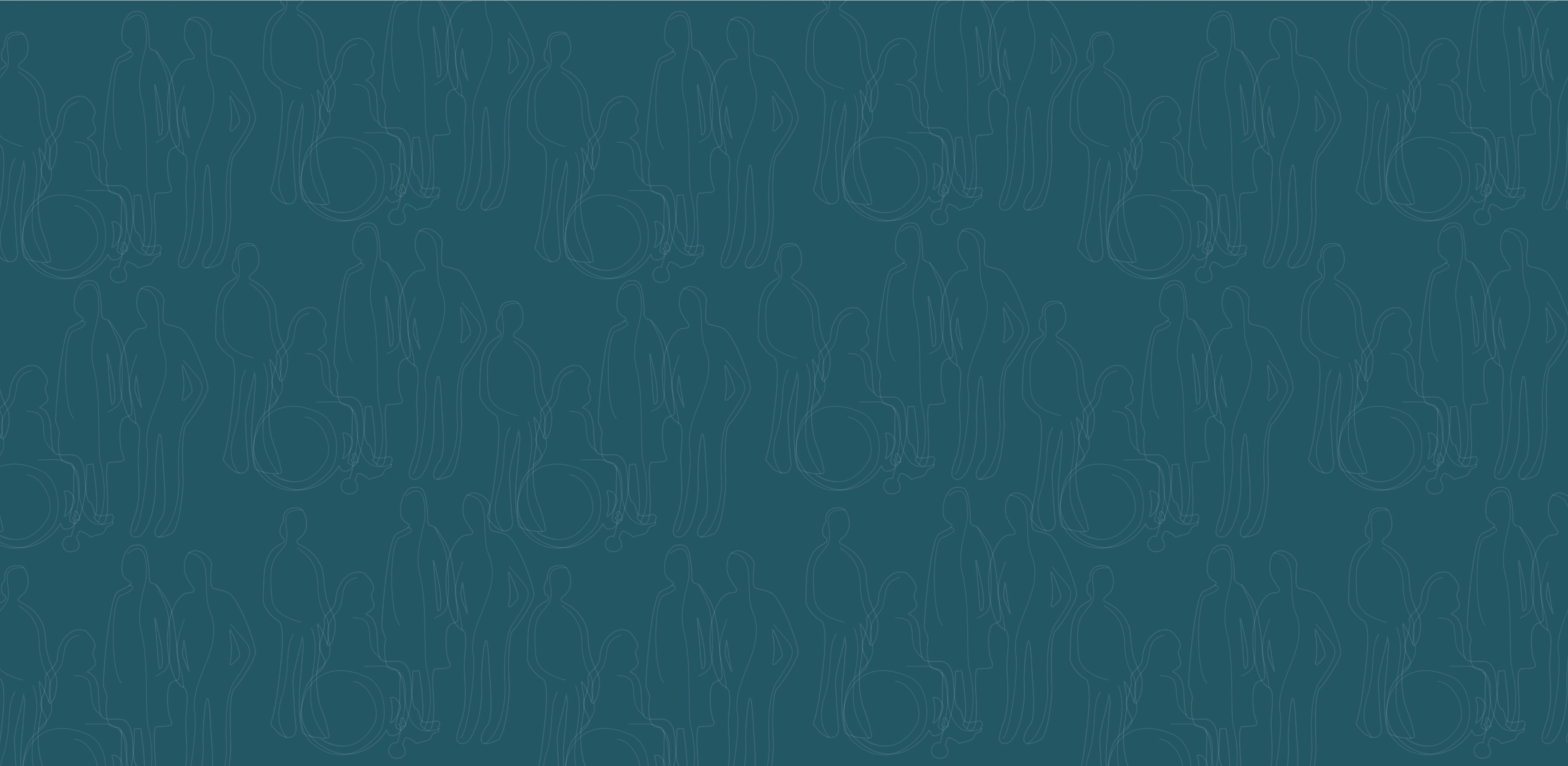 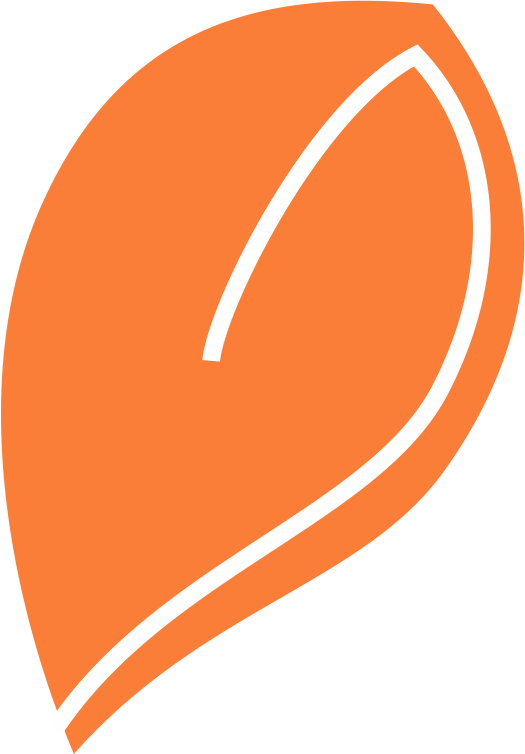 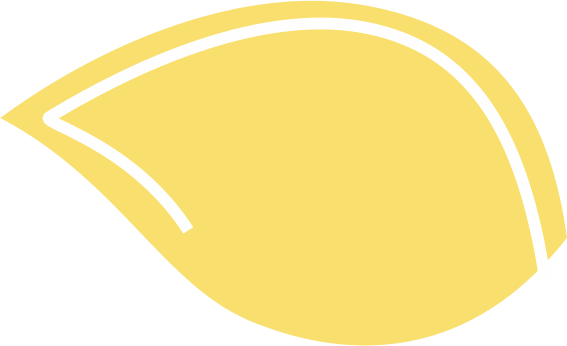 Plan Ahead Alberta
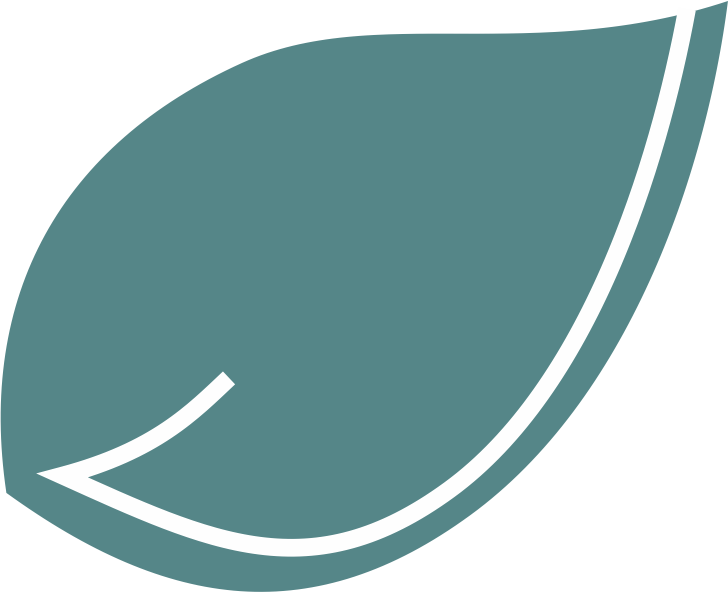 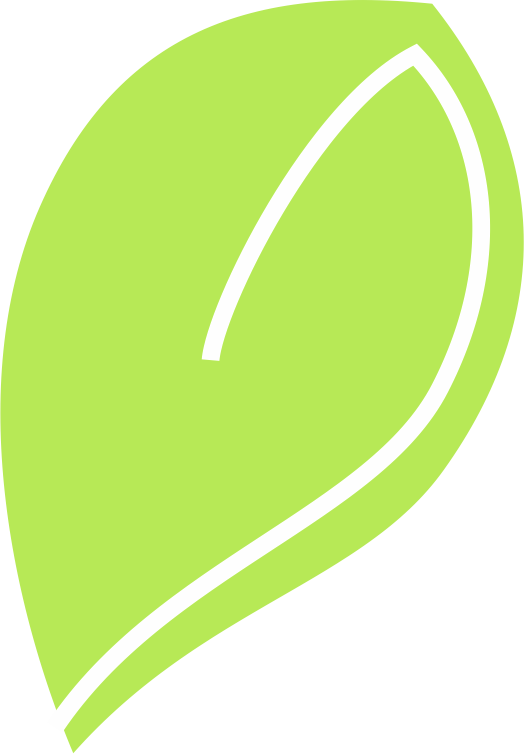 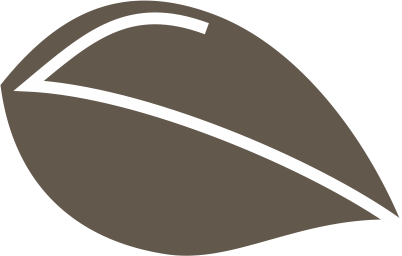 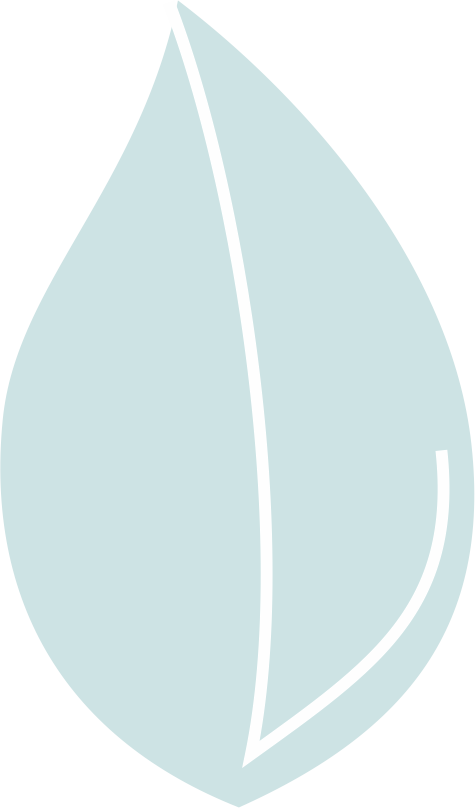 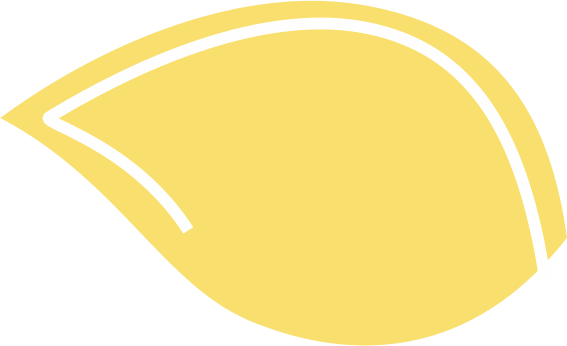 [Speaker Notes: Welcome, everyone. Thank you for attending this Plan Ahead education session.

(Introduce yourself, any co-facilitators, and tech support personnel who are assisting in delivering the session.)

Today I will be presenting on planning ahead in Alberta.]
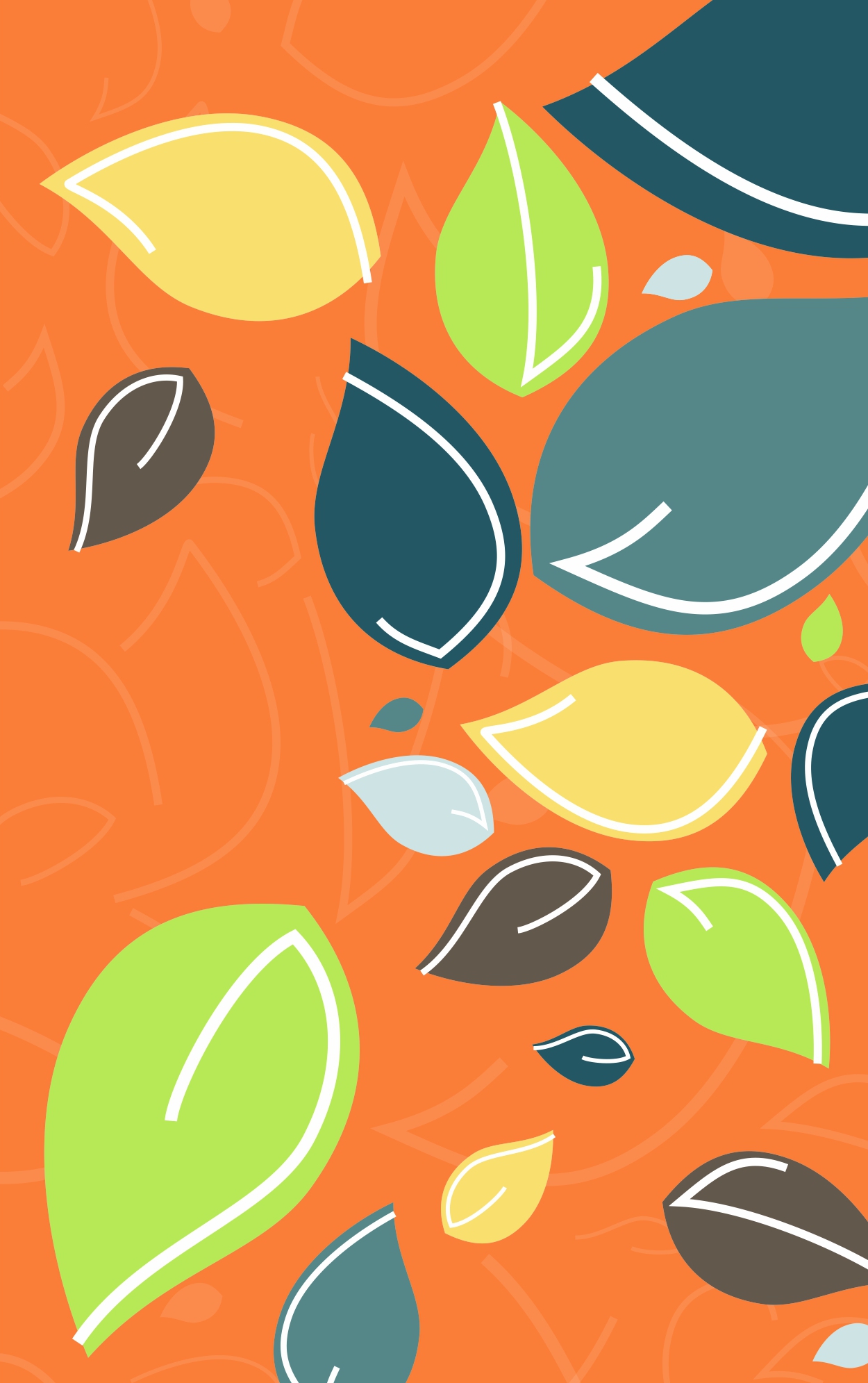 Learn about the three planning ahead documents every Albertan should have:

Personal Directive  
Enduring Power of Attorney 
Will
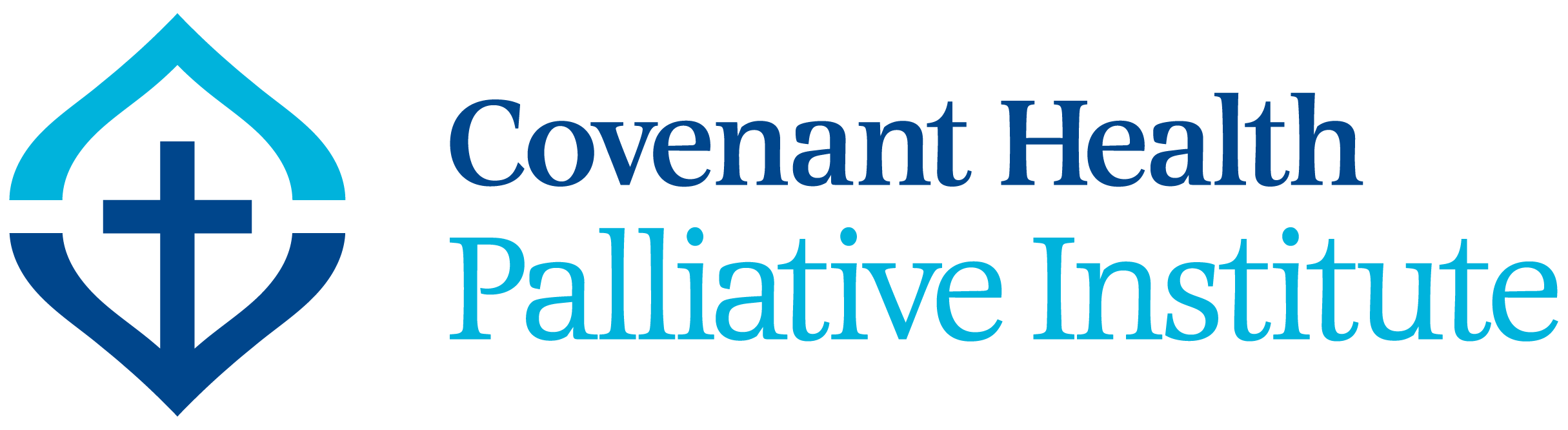 [Speaker Notes: Today’s session is about creating a spark for you to plan ahead. Our discussion today Will center around the three key documents for planning ahead in Alberta. These are: 
A Personal Directive 
An Enduring Power of Attorney, and
A Will

When you leave here today, we hope you take steps to prepare these three documents, or if you already have them, make sure they are up to date. 

Before we get started, a few housekeeping items:
Handouts and surveys- 

We have provided to each of you a starter kit which contains important resources for next steps after today’s presentation. There is also an evaluation survey, and we ask that you fill it out after the presentation. 

2) Reminders 
Respect each other’s opinions. We may not all agree with each other, but everyone has a right to their own opinions.
Respect each other’s privacy. Please do not share others’ stories or personal information.
Be sure to ask questions if you need more information. If I am not able to answer your question, I will try to tell you where you can find answers after the session.

3) Disclaimer 
This plan ahead session is intended to provide general information only. Every effort has been made to ensure accuracy of the information we share. The contents of this presentation do not constitute medical or legal advice and should not be relied upon as such. It is recommended that individuals seek the advice of professionals in the relevant fields for personalized guidance on their specific circumstances.]
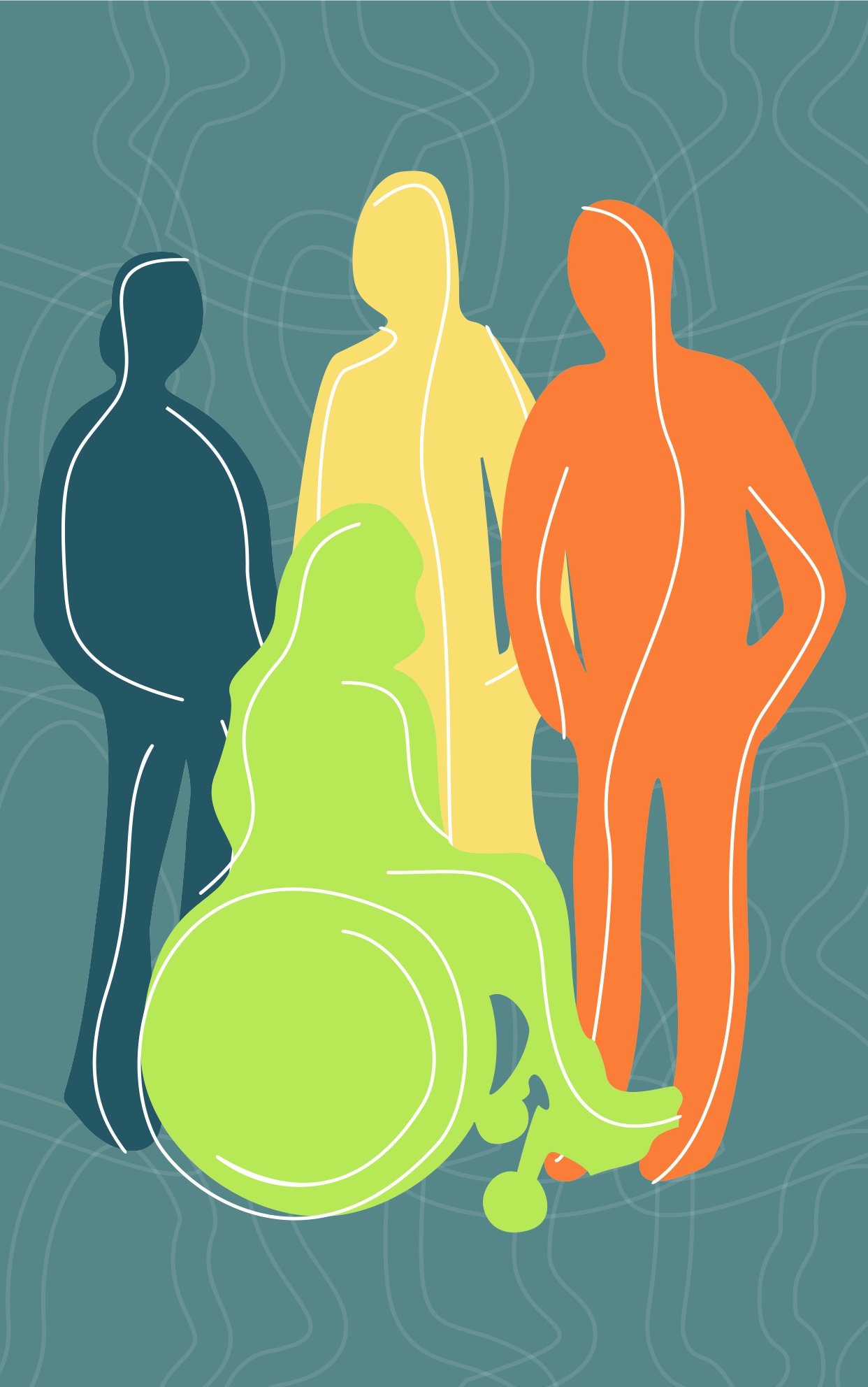 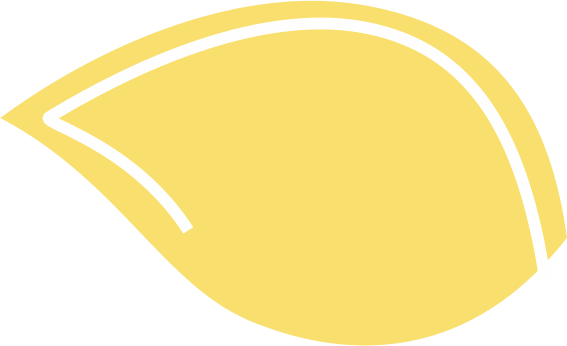 Health and Personal Planning
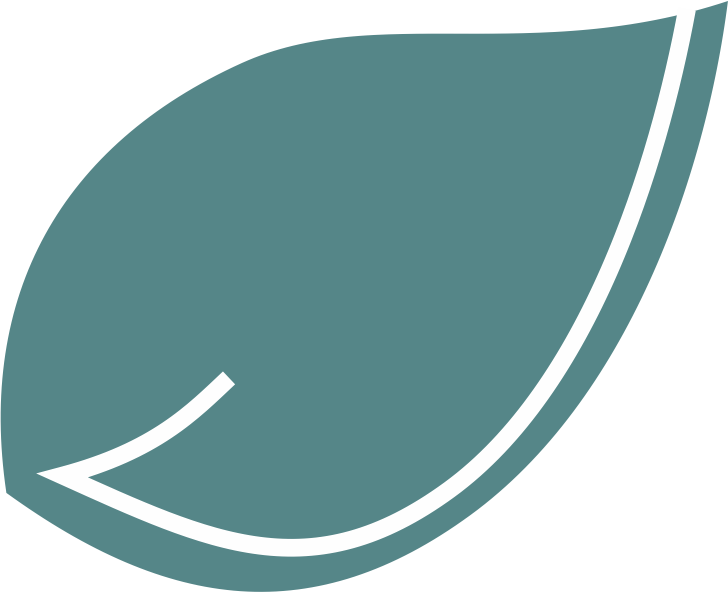 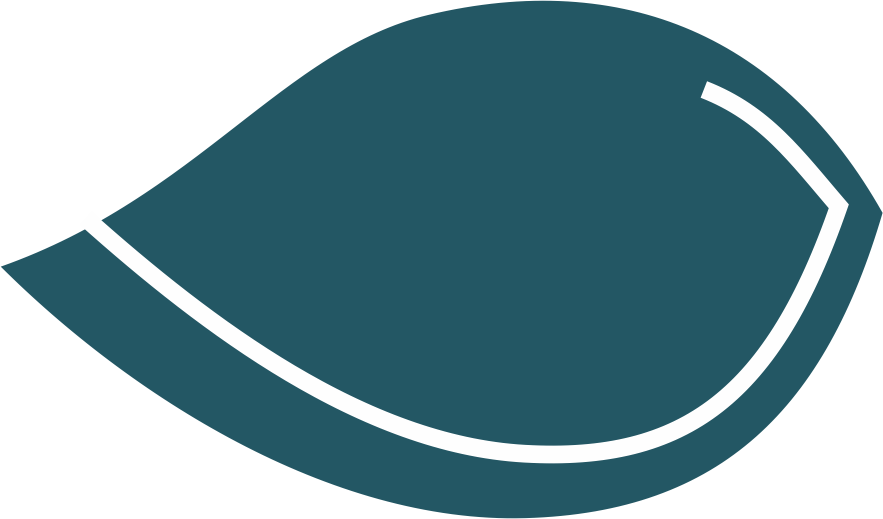 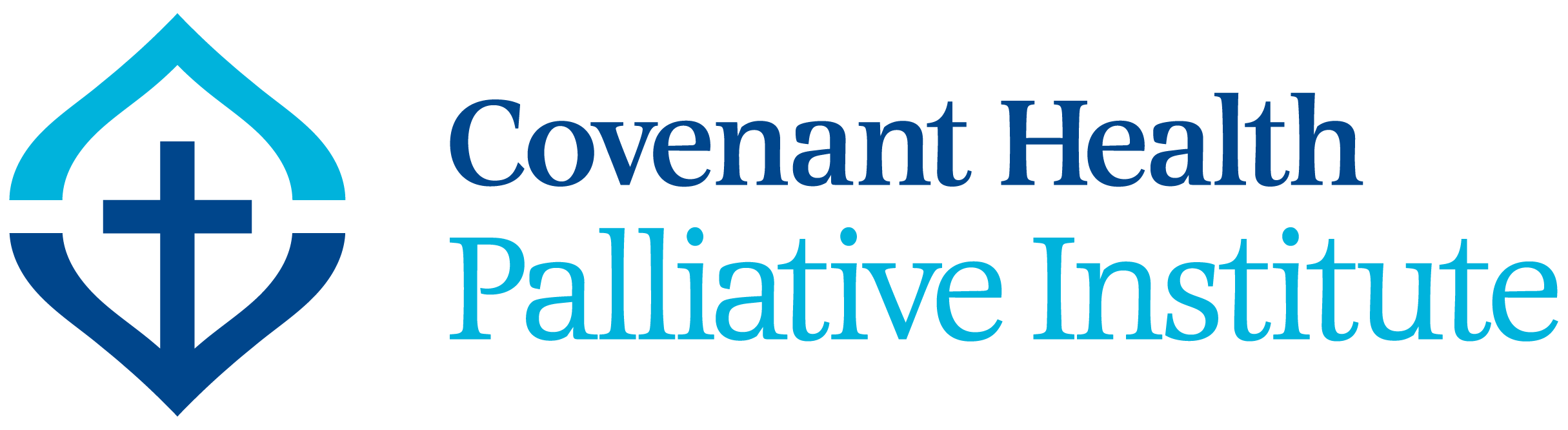 [Speaker Notes: Your starter kit contains a sheet entitled “Overview of the Key Planning Documents in Alberta.”

As I mentioned, we are focusing on the three essential planning documents and they each relate to different kinds of planning.

We will look at health and personal planning first. This is where the personal directive fits.]
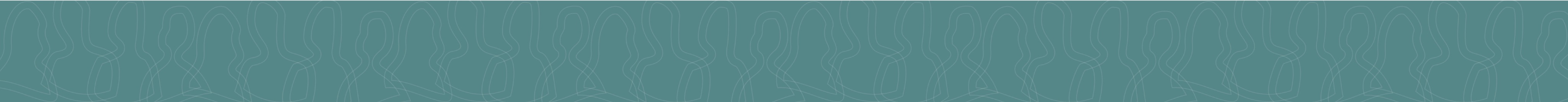 When to do advance care planning:
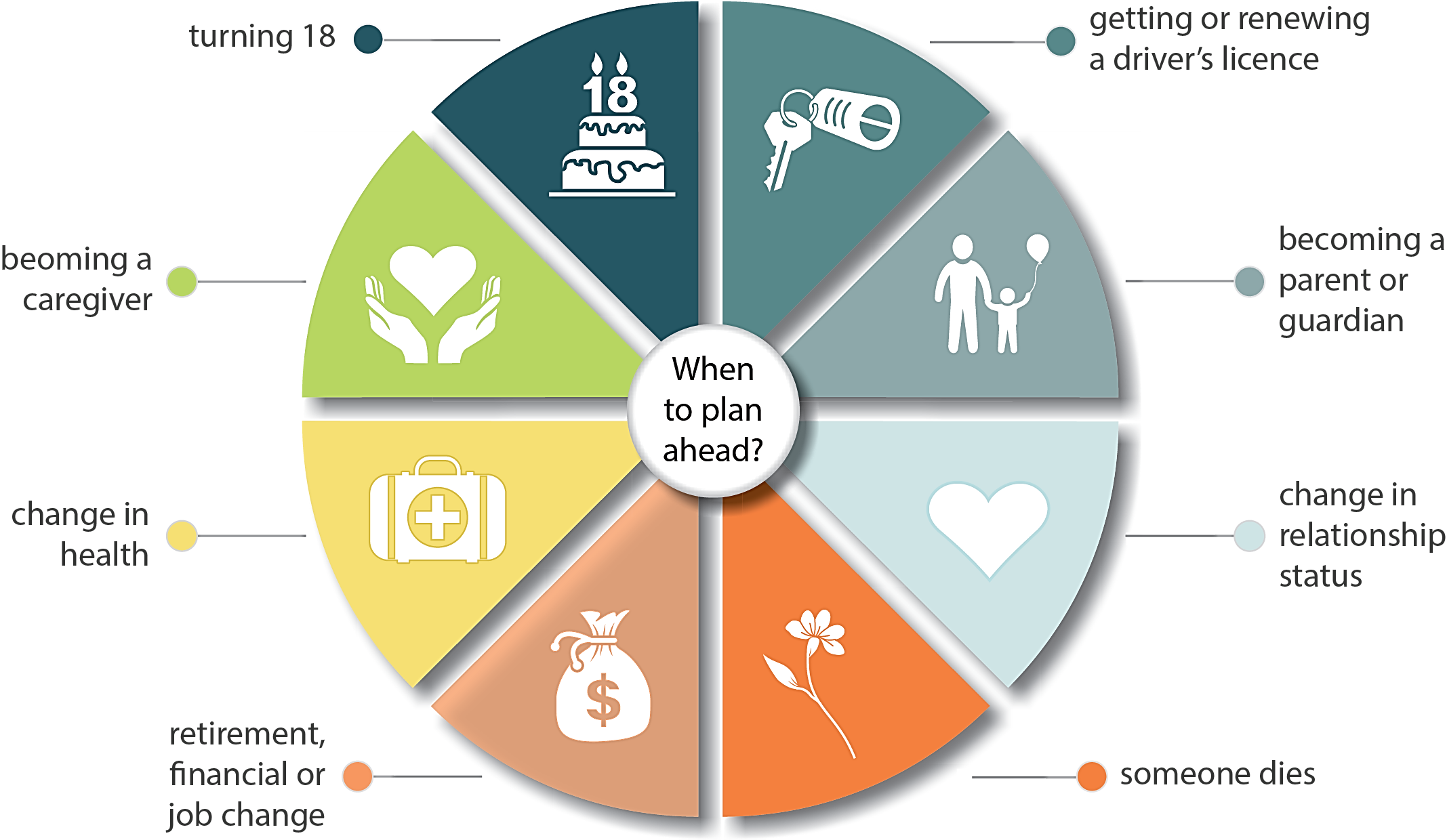 becoming a caregiver
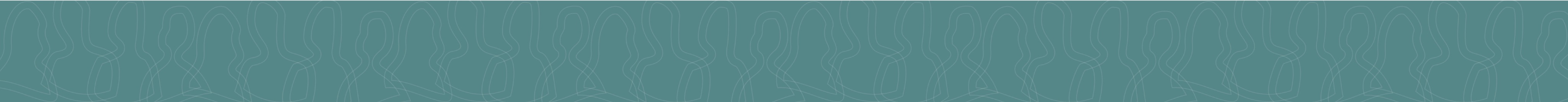 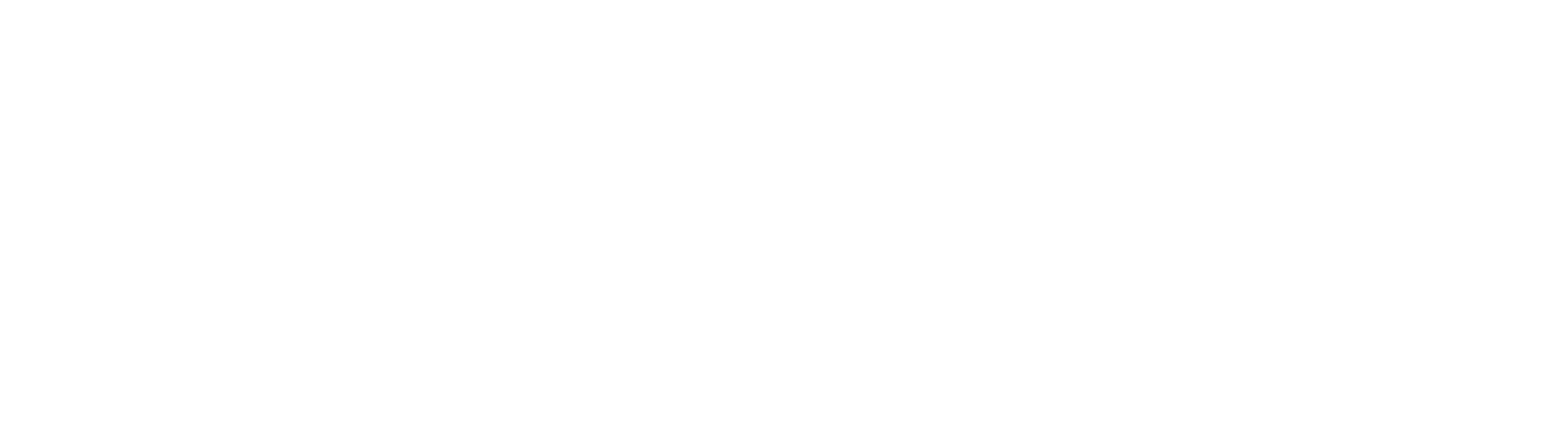 [Speaker Notes: Under the umbrella of health and personal planning, there’s an activity called advance care planning. Advance care planning includes thinking about, talking about, and documenting the health and personal care you want to receive now and in the future.
Advance care planning is important for every adult at any point in life and is best done when you are healthy, before there is an urgent need for it.
There are various milestones and life events where one can think about the advance care planning process, as shown in this life journey graphic. Some life events include turning 18, getting or renewing a driver’s license, becoming a parent, and so on. These are moments when it is a good idea to make or review your advance care plan. 
All adults who can make decisions should do advance care planning, especially people who:
Have a serious illness
Think their family may have different views or beliefs from their own
Have family members who don’t know, understand, or support their health-care choices
Have a condition, such as dementia, that will lead to a loss of capacity to make decisions
It is never too early to begin the process, and as long as you are able to speak for yourself, it is never too late.]
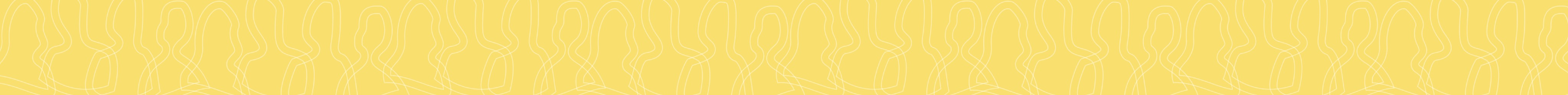 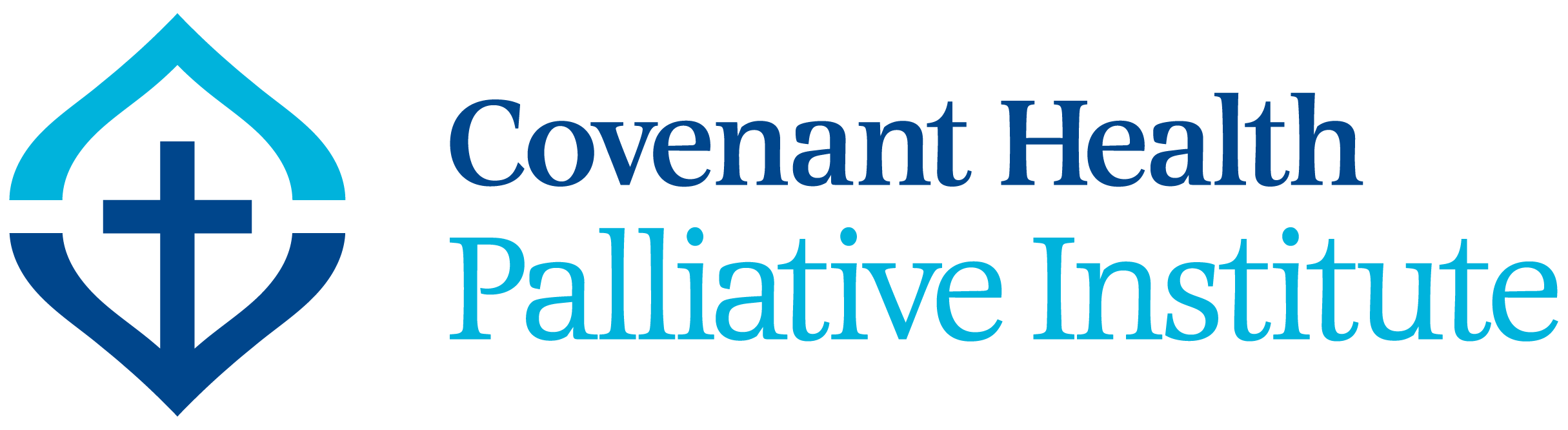 [Speaker Notes: While we watch this video, I invite you to think about what you know about advance care planning.

This video was put together by Advance Care Planning Australia and gets you thinking about the importance of having conversations about your values and wishes with the people who matter to you.

(Play the video.)]
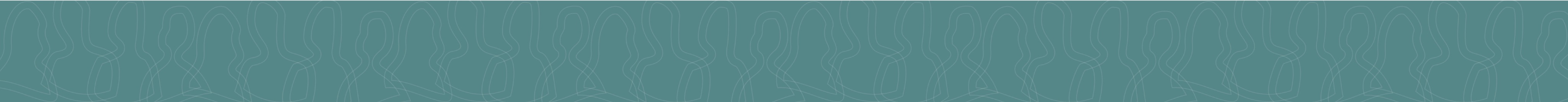 Why advance care planning is important:
It allows your care preferences to be known by the people that matter most to you and your healthcare team.
It can help you make your own decisions about your care.
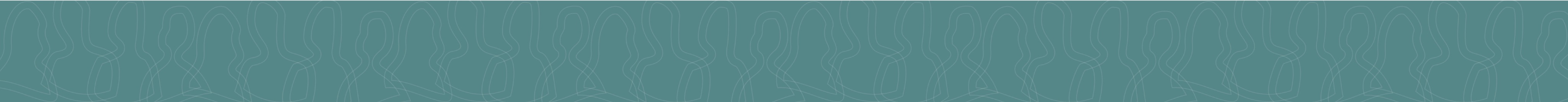 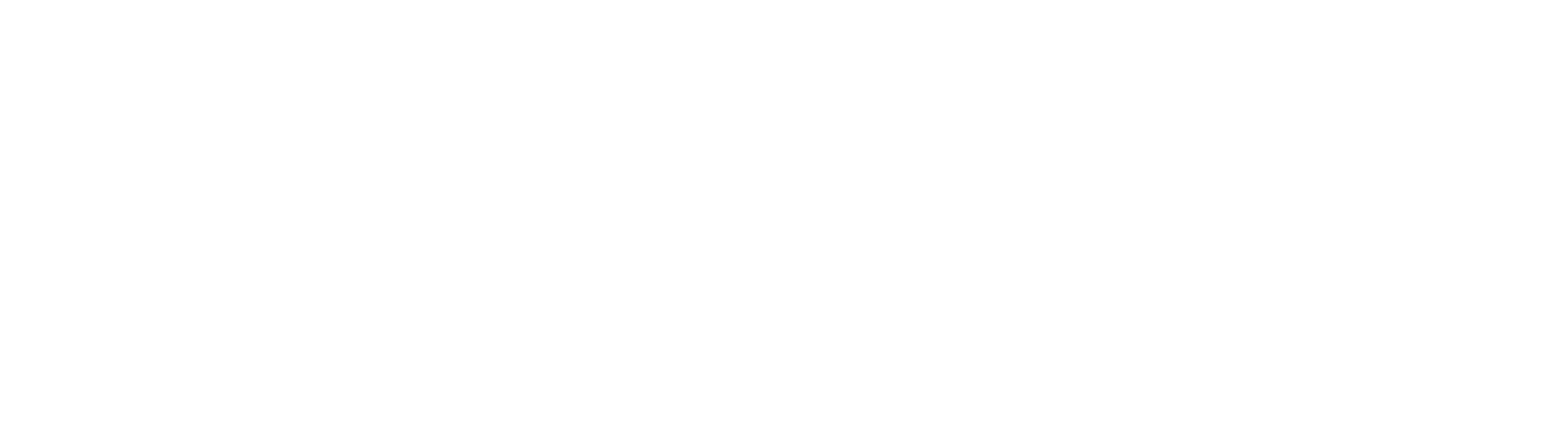 [Speaker Notes: Why is advance care planning important?
It allows your care preferences to be known by the people that matter most to you and your healthcare team, even if you become too sick or injured to speak for yourself. 
it can help you make your own decisions about your healthcare, now and in the future - because you better understand your health, processes like supported decision making (which we will talk about later today) and what is important to you.]
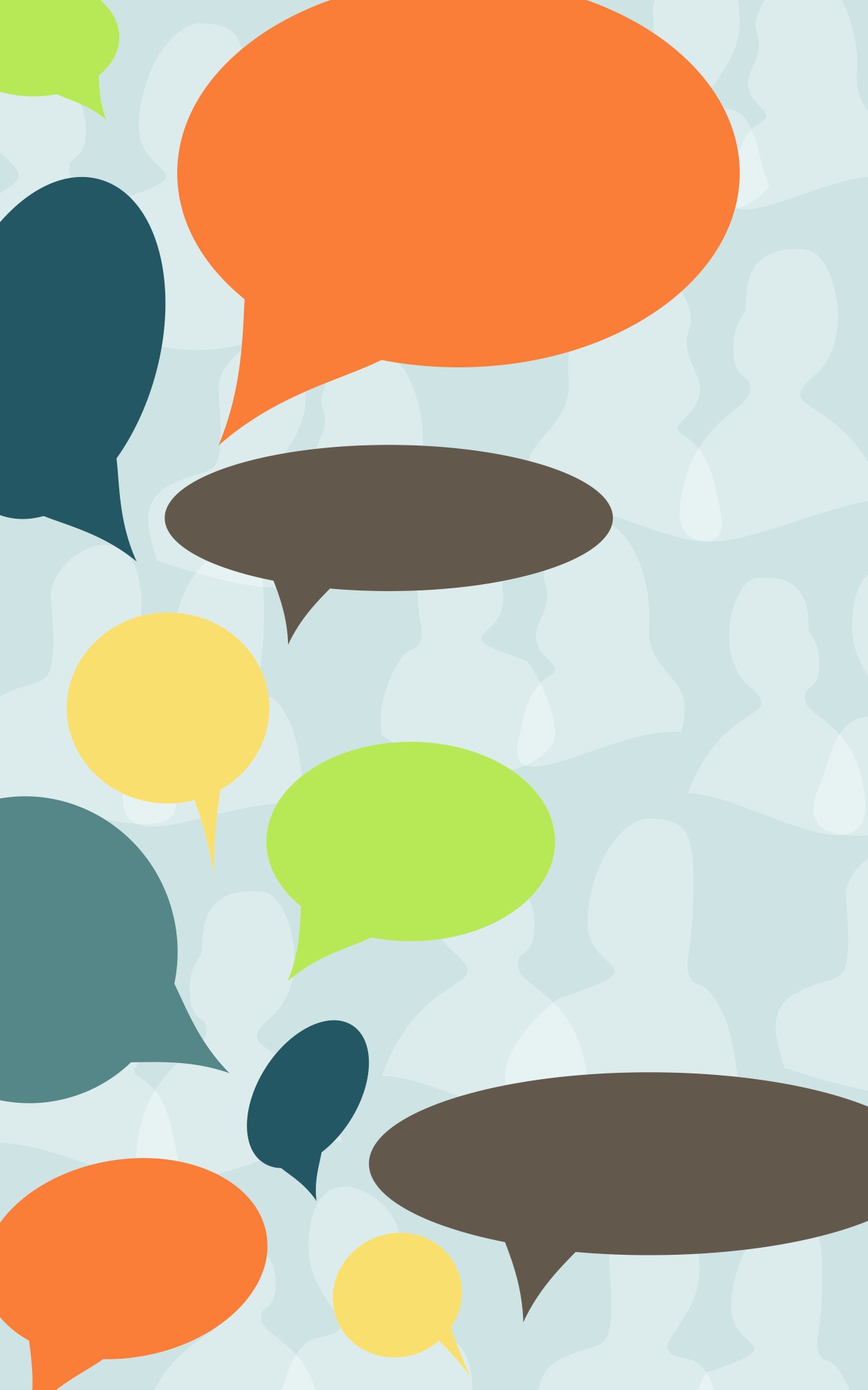 The five steps of advance care planning:
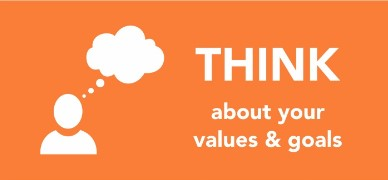 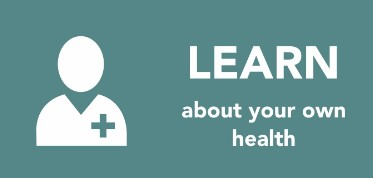 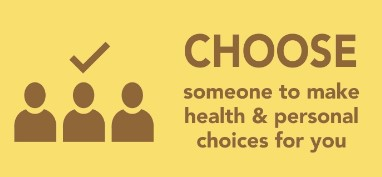 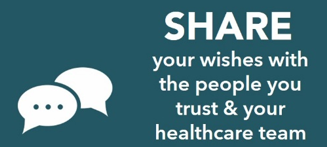 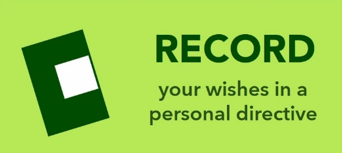 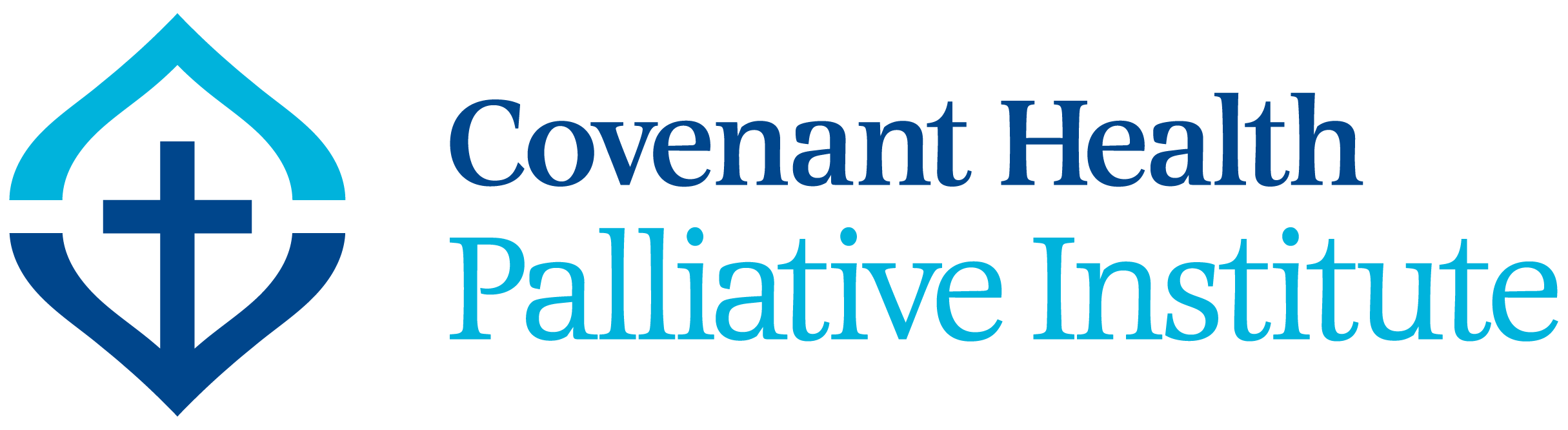 [Speaker Notes: There are five steps in advance care planning. I’m going to share information from the MyHealthAlberta website about the five steps.
The first step is to think about your values. Take some time to reflect on your life and what matters most to you. 
The second step is to learn about your health. Talk to your healthcare provider and ask questions.
Step three is to choose an agent, someone to make health and personal decisions for you if you were ever too sick or injured to make your own decisions. 
Step four is to communicate your wishes to the people you trust and your healthcare team.
The last step is to specify your agent and your wishes in a legal document called a personal directive.

Reference: https://myhealth.alberta.ca/Health/Pages/advance-care-planning.aspx 
Advance Care Planning
 Now let’s go through each of the five steps in more detail.]
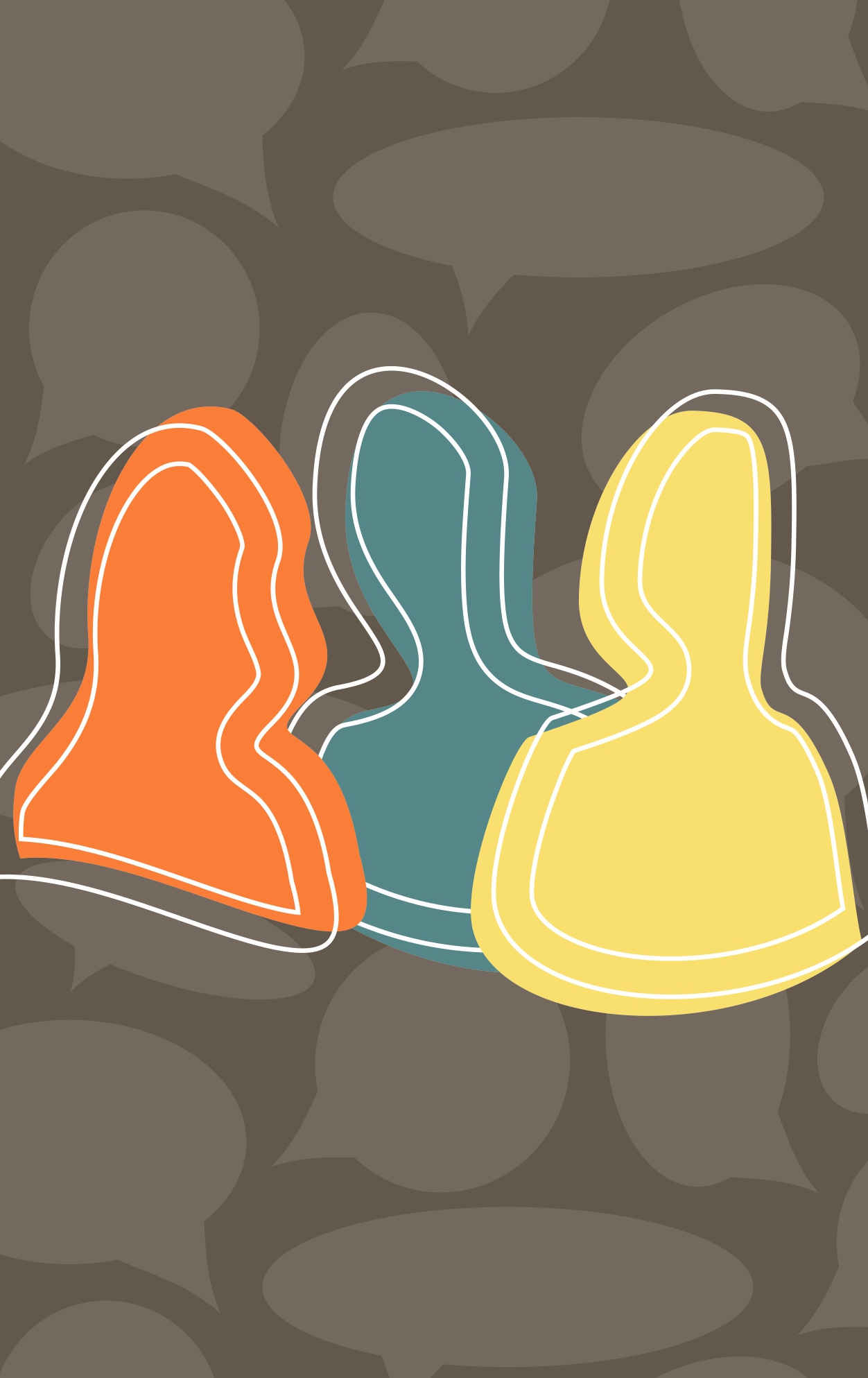 Step 1: Think
What brings you joy and makes your life meaningful?
Do you have spiritual, cultural or religious beliefs that are important to you?
Who are the most important people in your life?
If you were to get very sick, what would matter the most to you?
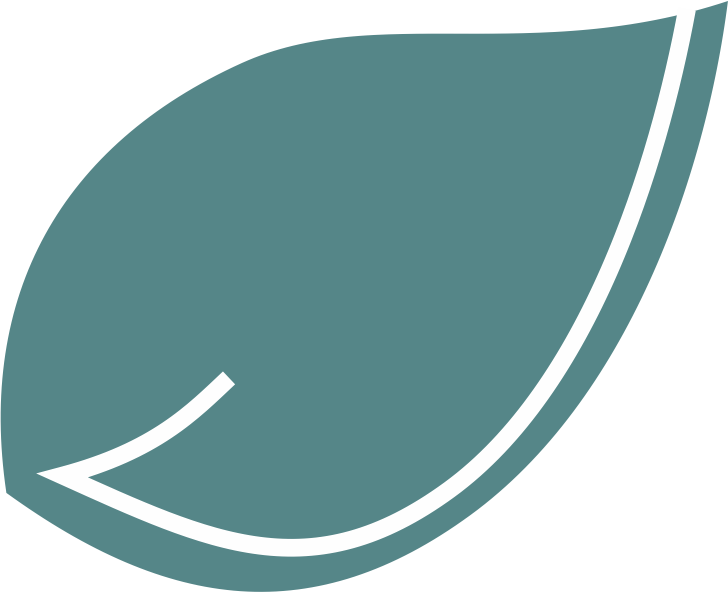 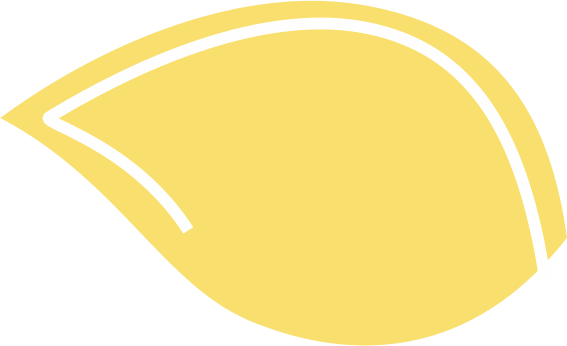 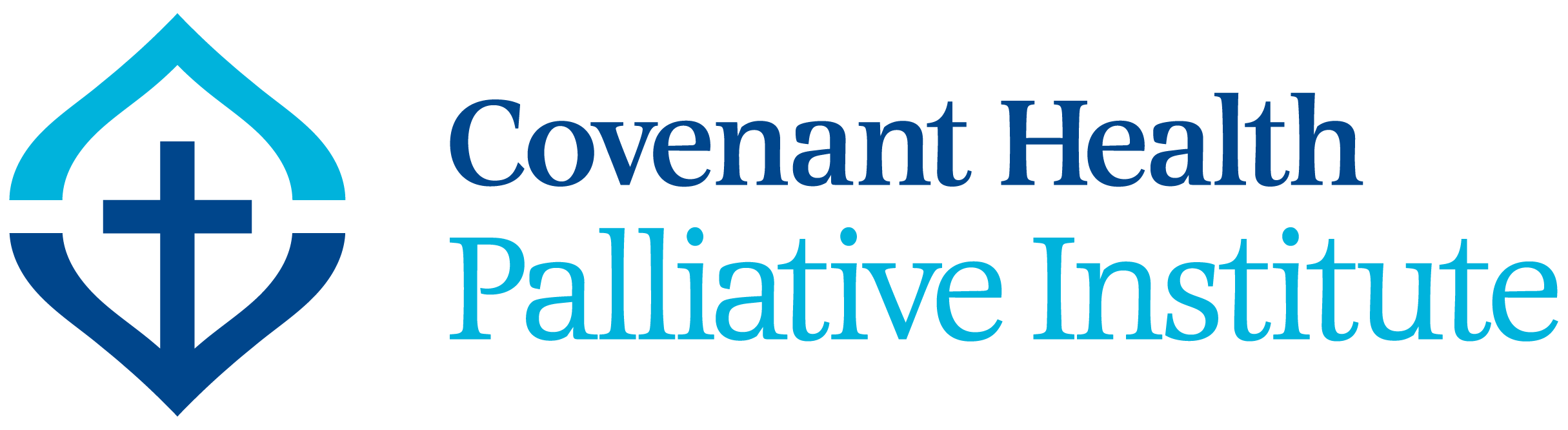 [Speaker Notes: Step one is to think about your personal values and preferences. This step involves asking, “what matters most?” What’s important to you in your life and in your health?

On this slide you see some questions to help you get started. These questions are taken from a workbook called My Wishes Alberta that you’ll find in your Starter Kit. If you want to pull that out, we’re going to take a few minutes to ponder the questions you see on this slide, which are found on pages 4-6 of the workbook. I invite you to start writing down your answers in your workbook. After a few minutes there will be an opportunity to share.

(Give the participants a few minutes to reflect and write down their thoughts, then invite a few minutes of sharing and discussion.)

Thanks for sharing your thoughts. What matters most to each of you/us varies’, It might involve family, work, holidays, traditions, where we live, what we like to eat, what we love to do.

Knowing what matters most to us can play a huge part in helping to make our lives worthwhile now, as well as help prepare us for future decisions.

I invite you to spend more time completing the My Wishes Alberta workbook at home to help you with the “think” step. It’s also a valuable tool to help you start conversations with the people close to you about what matters to you and to them.]
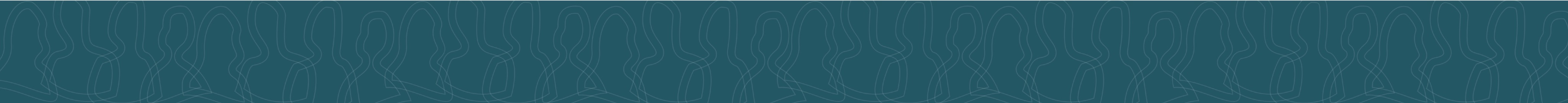 What can I expect now and in the future?
What treatments are available?
Do I have a health concern?
Step 2: Learn
How can I prepare for what might come next?
How can I prepare for what might come next?
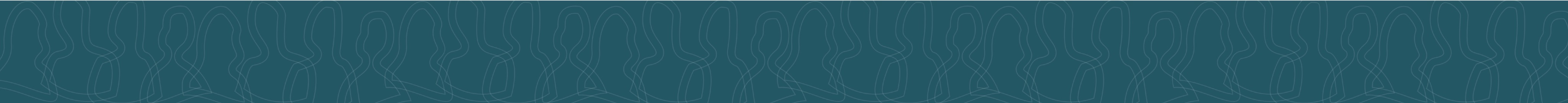 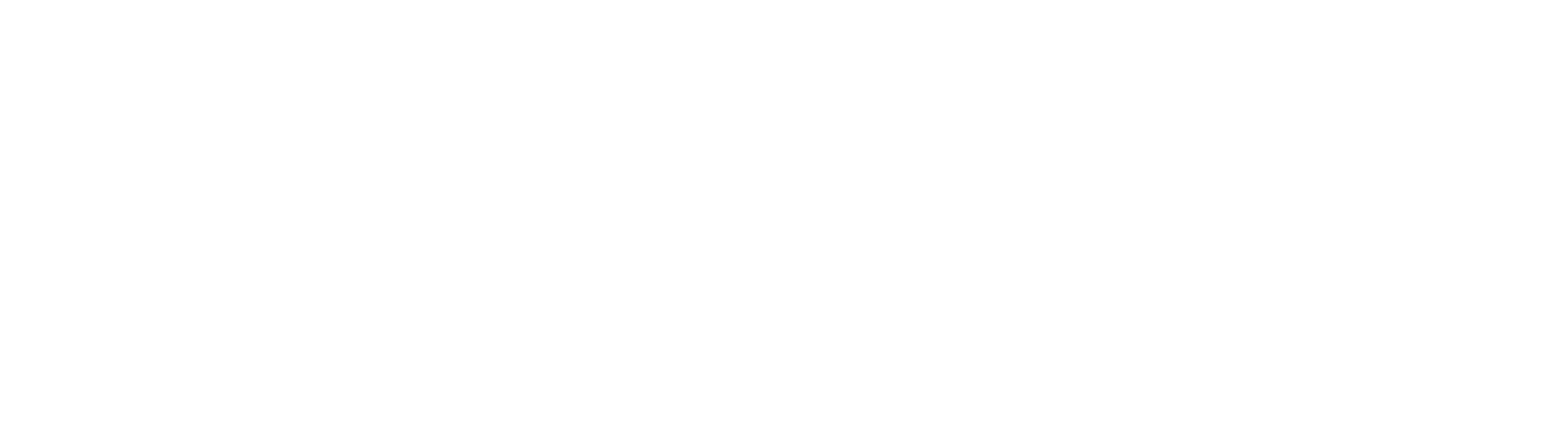 [Speaker Notes: Step two is to learn about your own health. This involves questions such as:
Do I have a health concern?
What treatments are available? What are the side effects of those treatments?
If I have a health concern, what can I expect now and in the future? 
How can I prepare for what might come next? Are there future decisions I may need to make? 
Talk to your doctor or nurse practitioner about these questions.
In your Starter Kit, there is a document called “Advance Care Planning Checklist.” It contains the URL for a website that can help you find a primary care provider if you don’t have one.

References: 
https://myhealth.alberta.ca/HealthTopics/Advance-Care-Planning 
https://www.canada.ca/en/health-canada/services/publications/health-system-services/what-do-when-facing-serious-illness-3-sets-questions-ask-your-health-care-team.html]
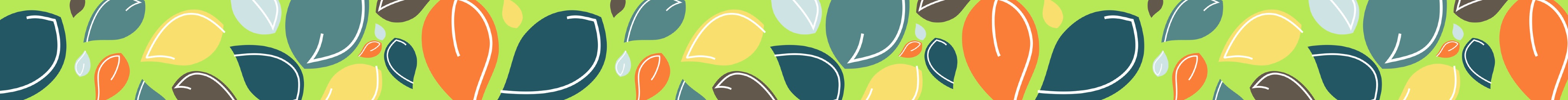 Step 3: Choose
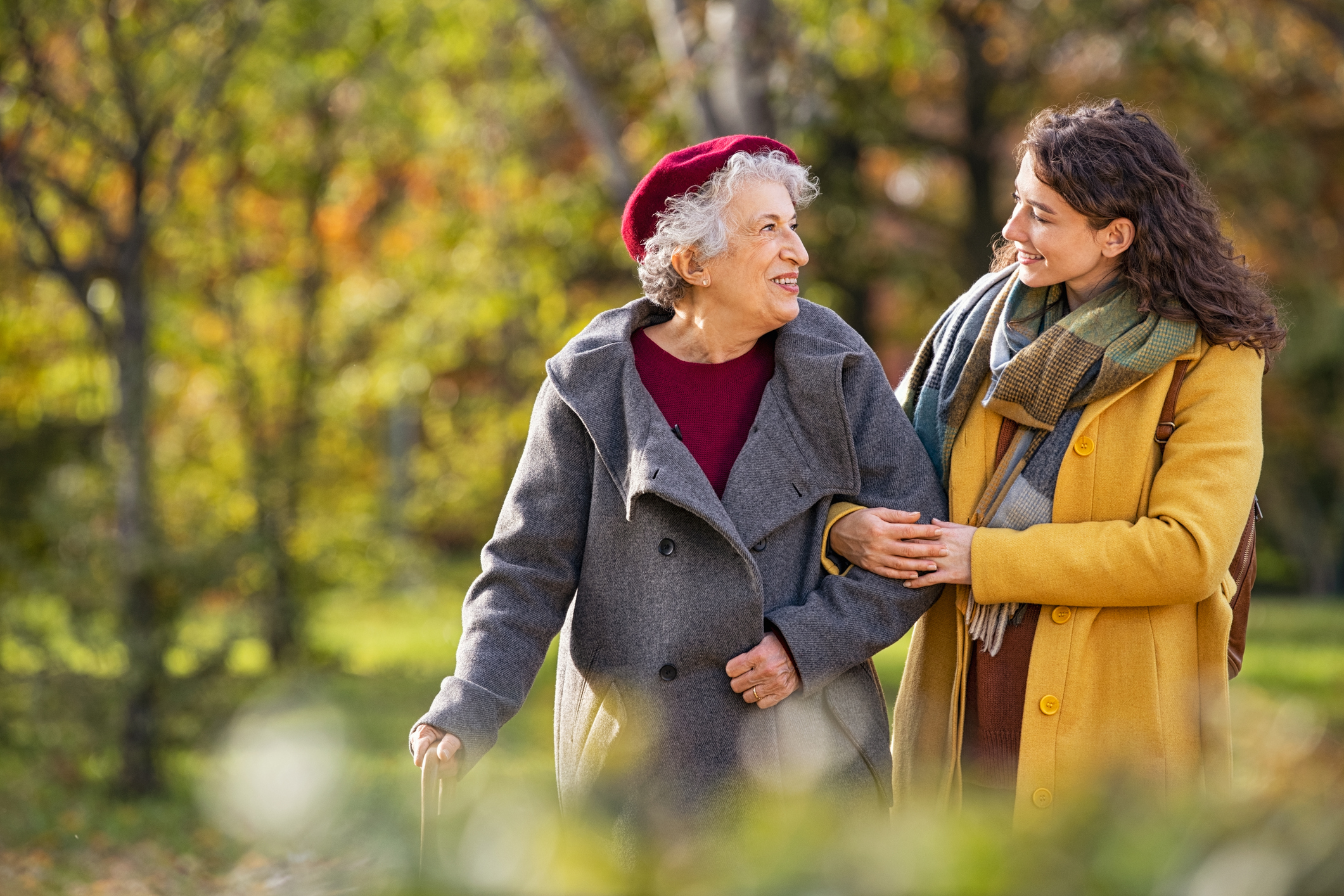 When choosing an agent think about:
Do you trust them to make decisions for you?
Can they communicate clearly with your health care team?
Can they make difficult decisions in stressful times?
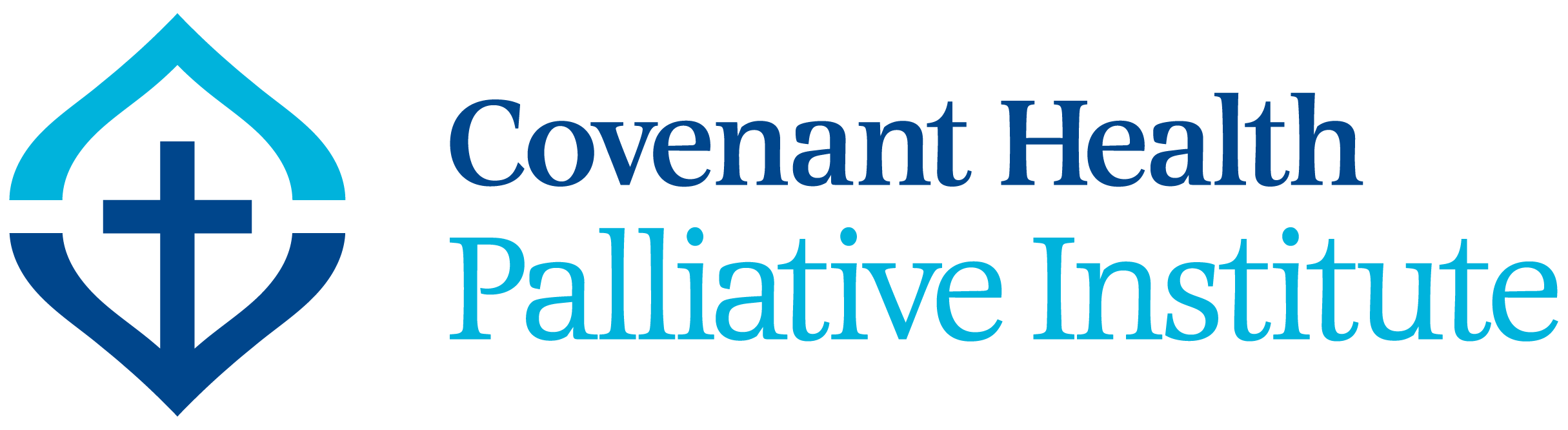 [Speaker Notes: Step three is to choose someone to make health and personal decisions for you.
If you were too sick or injured to make decisions for yourself, who would make them for you?

In Alberta this person is called an agent.
Your agent can make health and personal decisions on your behalf only when you are not able to do so for yourself. They can make decisions on things like:
Healthcare
Where you live
Participation in social, educational and employment activities
Any other personal or legal decision

An agent cannot make financial decisions for you. This involves a different legal document called a power of attorney, which we will be going through later today.

You may be wondering, “How do I pick an agent?” The main requirements are that an agent be at least 18 years of age and be willing to act as your agent.

Some other important things you should consider when picking an agent include the following:
Do you trust them to make decisions for you? Do they understand your values, wishes and beliefs?
Can they communicate clearly with your health care team?
Can they make difficult decisions in stressful times?

It is also important to consider whether they have or will have the mental capacity to make decisions for you.
A person’s capacity can change due to many factors such as:
Medical condition
Stress and anxiety
Medication, or forgetting to take medication
Blood pressure
Blood sugar
Alcohol or drug use]
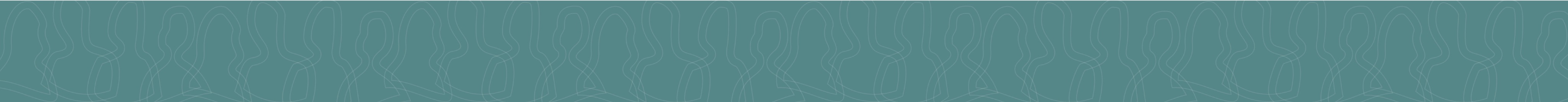 Step 4: Share
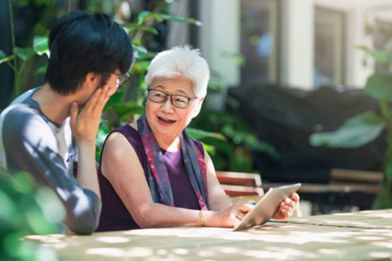 “My health is good right now, but I want to talk to you about what I’d want if my health were to change.”
“One of my biggest fears is that if I got sick, the people close to me would argue with each other about what is best for me. I want to share with you what I want so that everyone understands.”
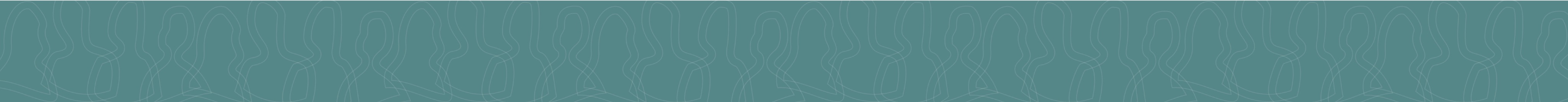 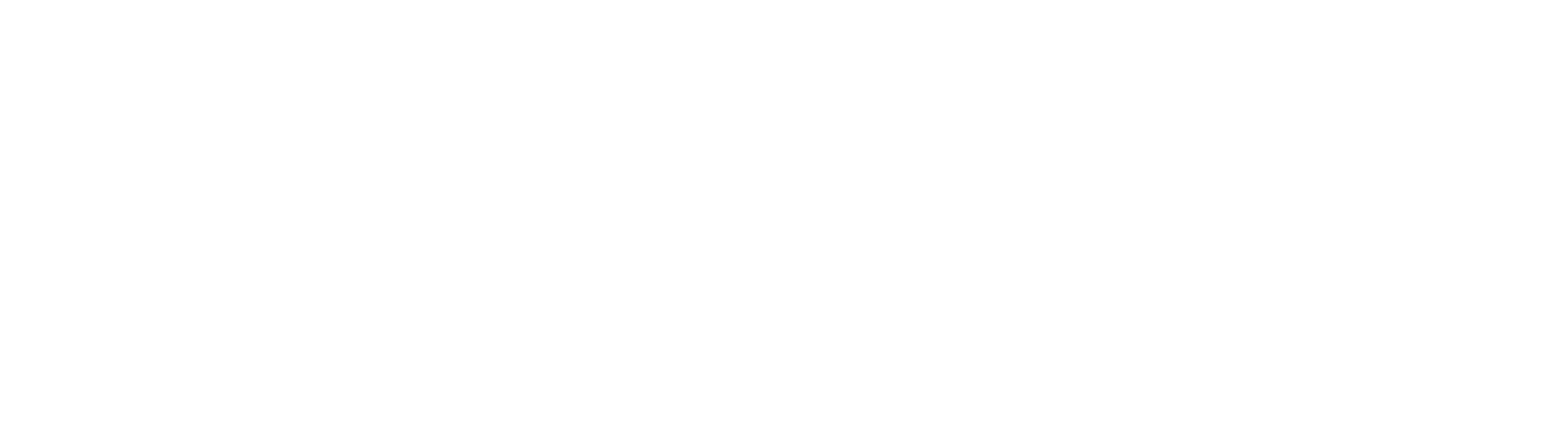 [Speaker Notes: The fourth step of advance care planning is to share about your wishes and values with others.

This step involves talking to your chosen agent and your health care team about what matters the most to you in life and the care you would like to receive in the future.
Here are some ways you could start the conversation:
“My health is good right now, but I want to talk to you about what I’d want if my health were to change.”
“One of my biggest fears is that if I got sick, the people close to me would argue with each other about what is best for me. I want to share with you what I want so that everyone understands.”
“I’ve just filled out this workbook called My Wishes Alberta. It’s about planning for future health care and I want to share it with you.”

These conversation starters and others are listed in the My Wishes Alberta workbook. 
In addition to talking to your agent, it’s a good idea to talk with the other important people in your life so they also understand your wishes and can support your agent if decisions about your care need to be made.]
Step 5: Record
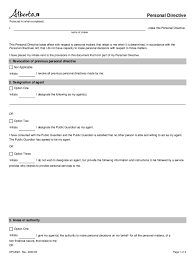 A personal directive is a legal document in Alberta that:
Documents your health and personal care instructions. 
Designates an “agent” who will make care decisions for you if you become too sick or injured to make your own decisions.
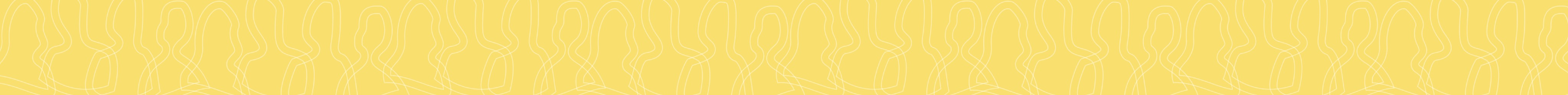 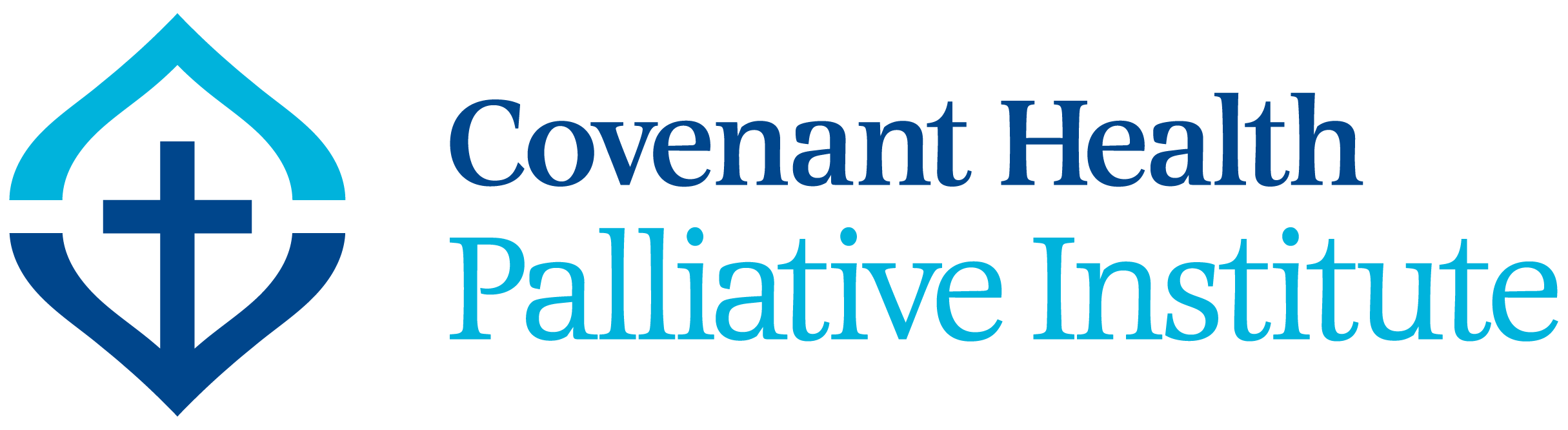 [Speaker Notes: The last step of advance care planning is to record your wishes in a personal directive. This is one of the three key documents I mentioned at the beginning of the presentation.
A personal directive is a legal document in Alberta that (i) documents your health and personal care instructions and (ii) designates who will make decisions for you if you are too sick or injured to make your own decisions. Your personal directive only comes into effect if or when you can’t make decisions about your health care. The kinds of things that you can have in a personal directive  include medical treatments you do and do not want, where you want to live, who you would like to live with, who will care for your children under 18, and instructions about personal and legal matters like recreation, employment, and education. Your personal directive  helps your agent make decisions for you since it describes your wishes.
You might be wondering, “How do I create a personal directive ?” 
You can create a personal directive  on your own or with a lawyer. If you want to create a personal directive  on your own, the Government of Alberta has a personal directive  form that you can use as a template or fill out directly. The “Resources to Help with Preparing your Legal Documents” document in your starter kit contains the URL to that form. If you want to create your personal directive  with a lawyer, there is a law referral service that is also included in the “Resources to Help with Preparing your Legal Documents ” document.
Without a personal directive, if you lose capacity, your health care provider will select someone to make decisions for you from a ranked list of relatives. This may not be the person you want and/or the person may not know your wishes. Once you have chosen your agent and documented your choice in a personal directive, it’s a good idea to equip your agent to act, by:
Providing them with a copy of your personal directive 
Helping them to understand their role and authority
Telling your family and friends who you’ve chosen (giving this advance notice might minimize potential tension when/if your personal directive  is enacted)
Having ongoing conversations with your agent about your health - and your values, wishes and beliefs related to your health care
Thinking about inviting your agent to your medical and/or legal appointments]
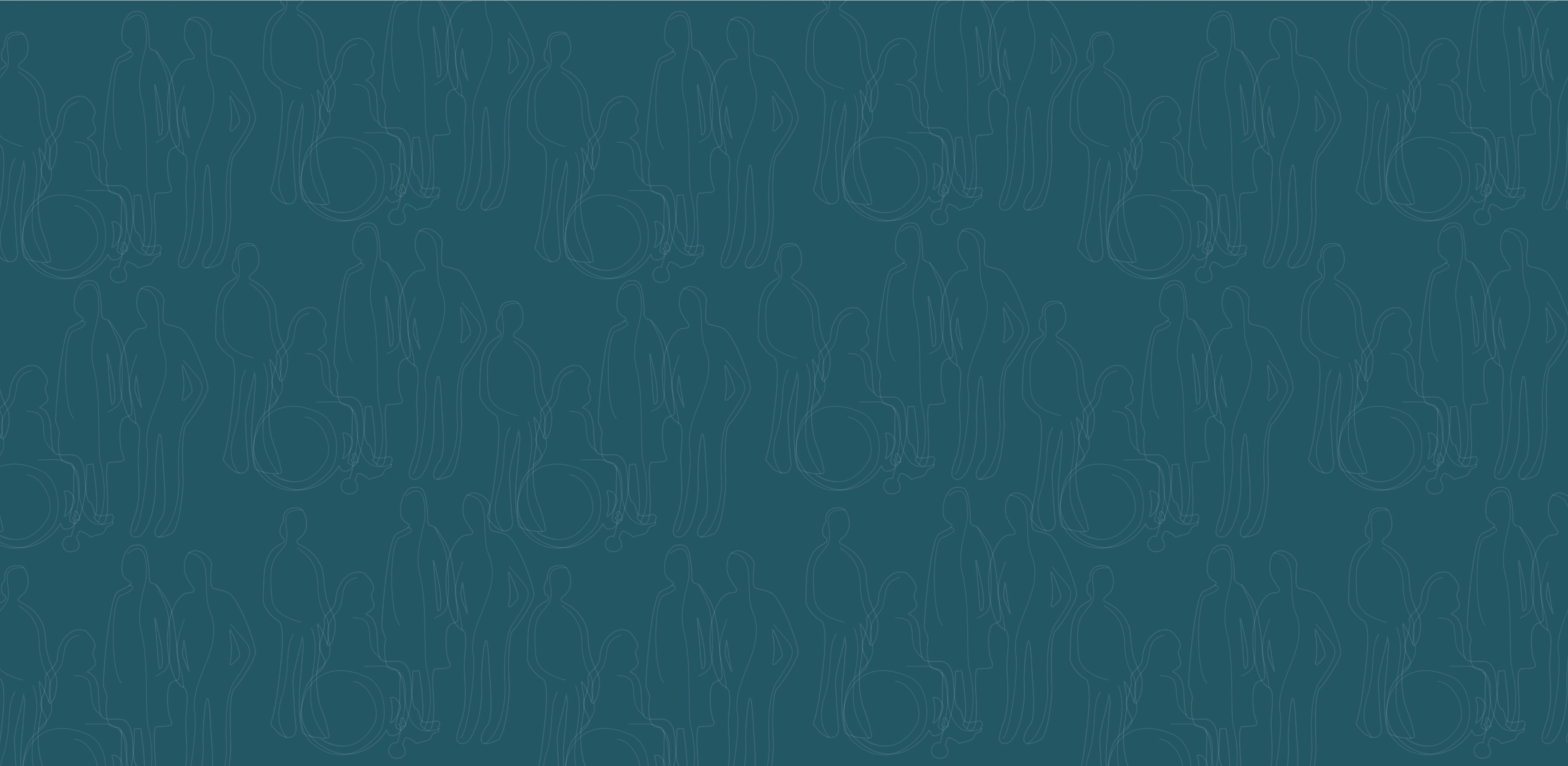 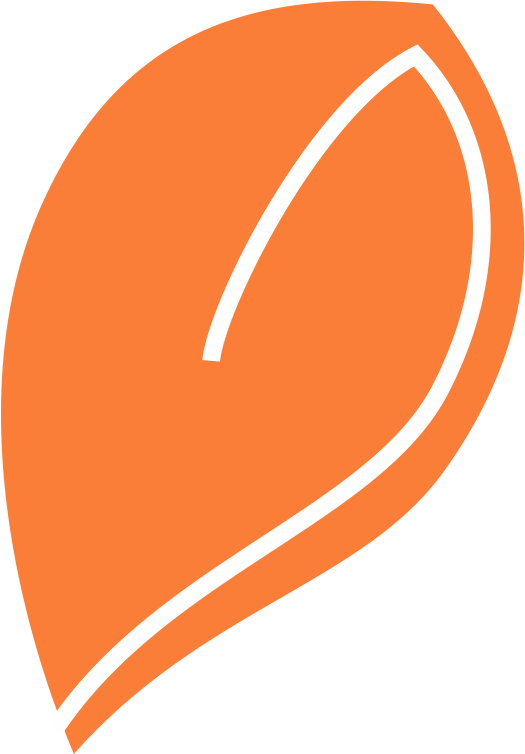 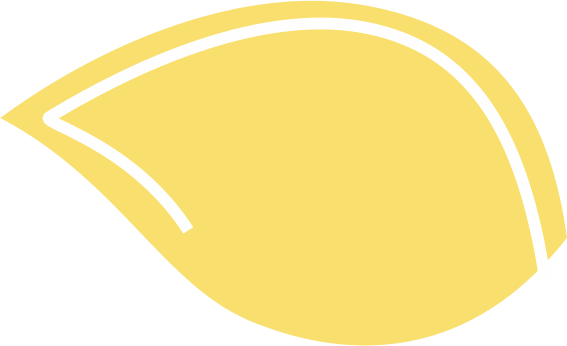 Five-minute break
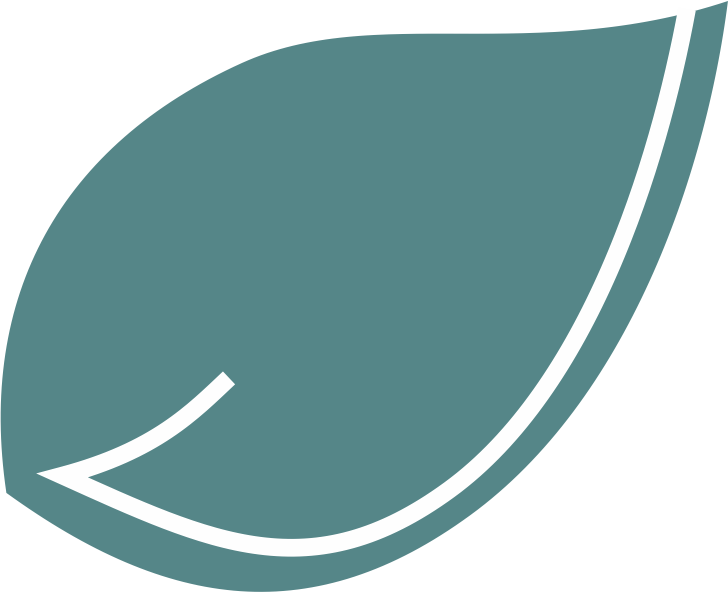 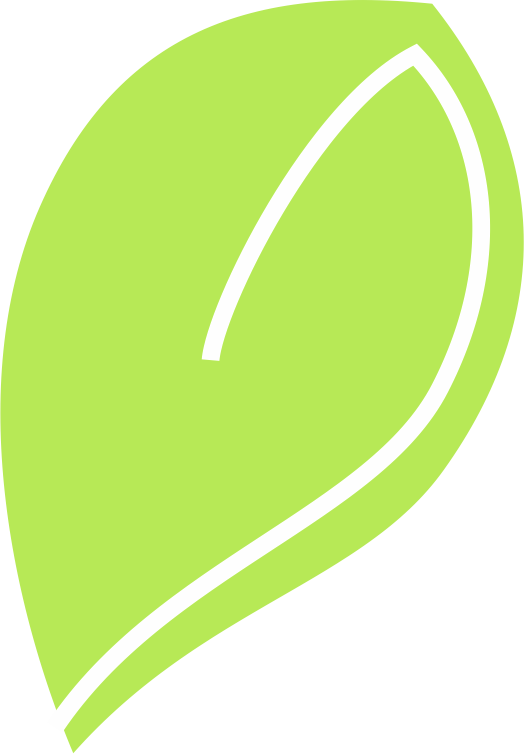 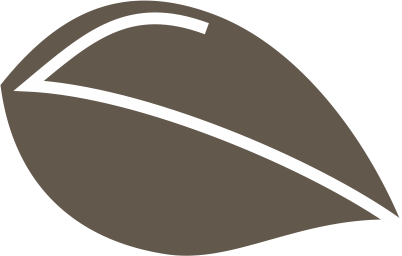 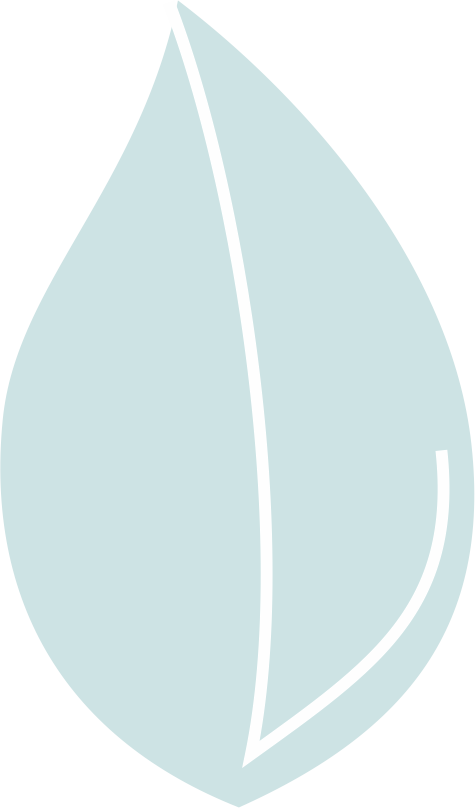 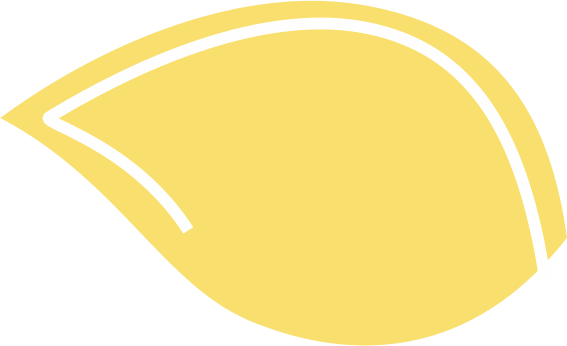 [Speaker Notes: This brings us through all five steps of advance care planning: Think, learn, choose, communicate and document. This process of advance care planning is an ongoing process of reflection, conversation, and preparation for how you want to be cared for. It is not meant to be done just once. You should review and update your documents if your health changes, you go through important life changes like getting married or retirement, or as your beliefs and values evolve. You should also continue to have conversations with the people closest to you and your healthcare providers.

Now we will have a five-minute break before we start the next section.]
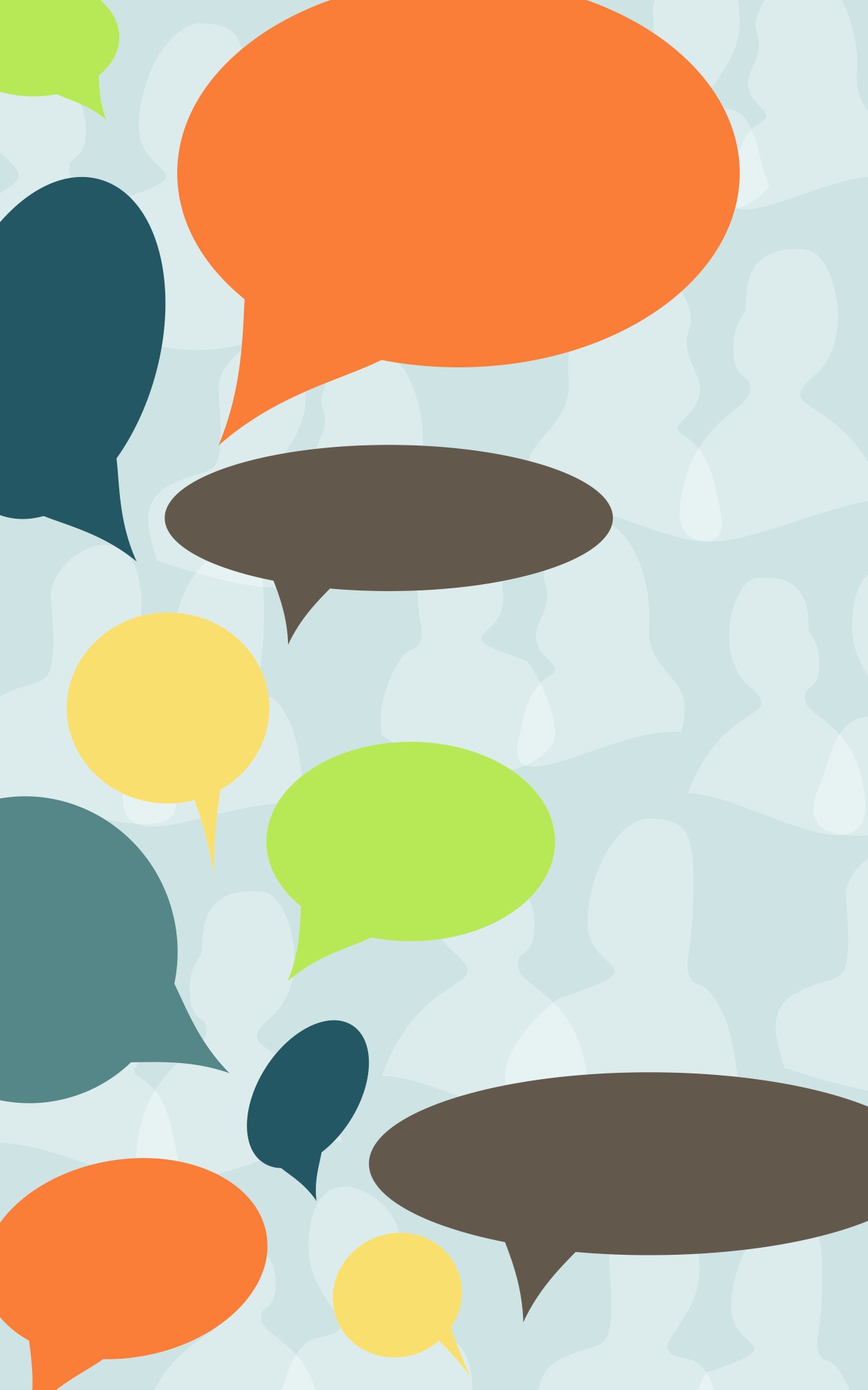 Discussion
Why do you think less than one third of Albertans have 
a personal directive ?
They do not know what a personal directive  is.
They do not think it is necessary.
They assume their spouse or next of kin could make health care decisions for them if they lacked capacity.
They do not have someone to name as an agent.
They do not know where to find resources and templates.
It costs too much to have a personal directive  prepared by a lawyer.
It's difficult to think about future health care decisions.
Other?
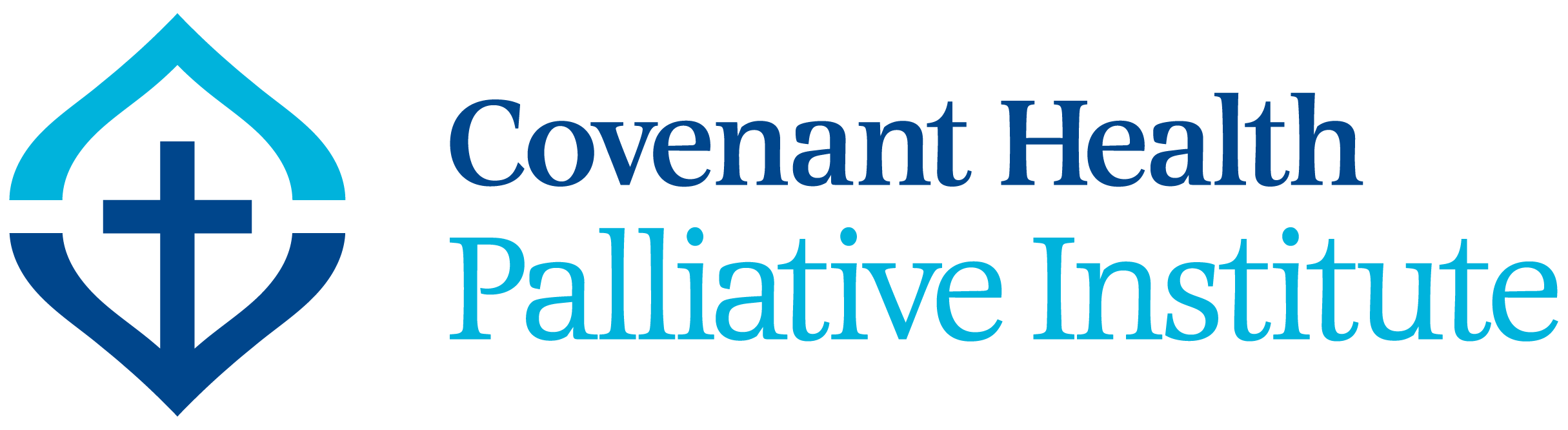 [Speaker Notes: Welcome back, everyone. We are going to have a little discussion about the things we talked about before the break.

Take a few minutes to reflect and then please share your thoughts. What do you think are the top reasons?]
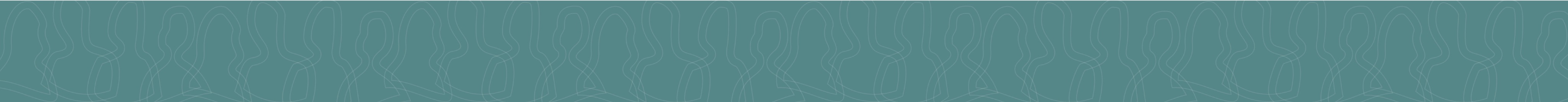 Supported Decision-Making
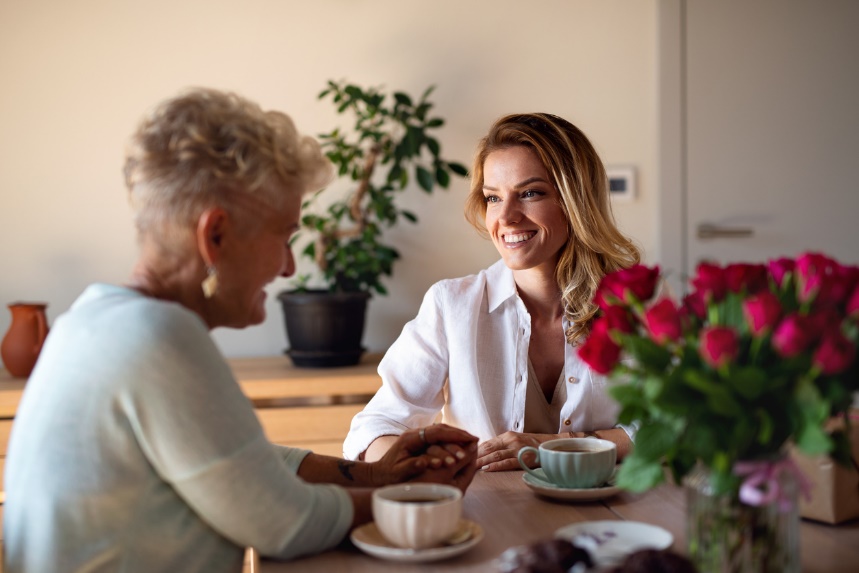 A supported decision-making authorization allows an adult who still has capacity to select up to three people to help them make and communicate personal decisions.
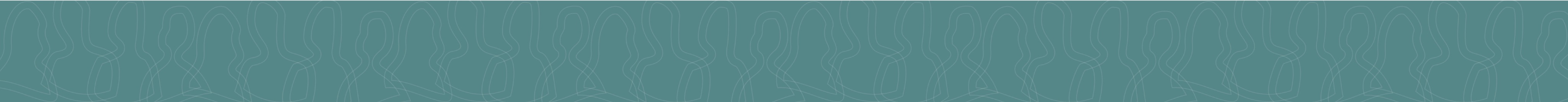 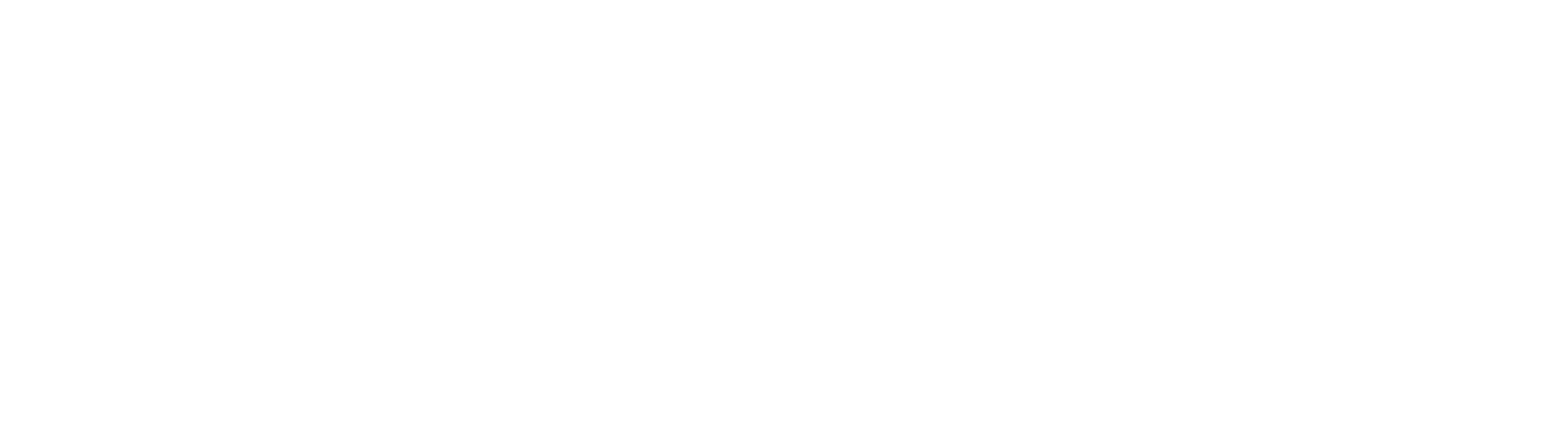 [Speaker Notes: Even if you can make your own decisions, there might be times when you need or want help making and/or communicating them. A supported decision-making authorization document allow an adult who still has capacity (called the “supported adult”) to select up to three people (called the “supporters”) to help them make and communicate personal (but not financial) decisions.
Situations where this might be helpful include:
If you are facing difficult decisions
If you have difficulties communicating in English
If you have other communication difficulties
If you have mild disabilities
If you need help for short time due to a temporary condition
You may complete the supported decision-making authorization form which is available on the Alberta.ca website. Copies should be kept by the supported adult and the supporter(s).

Reference: https://www.alberta.ca/supported-decision-making]
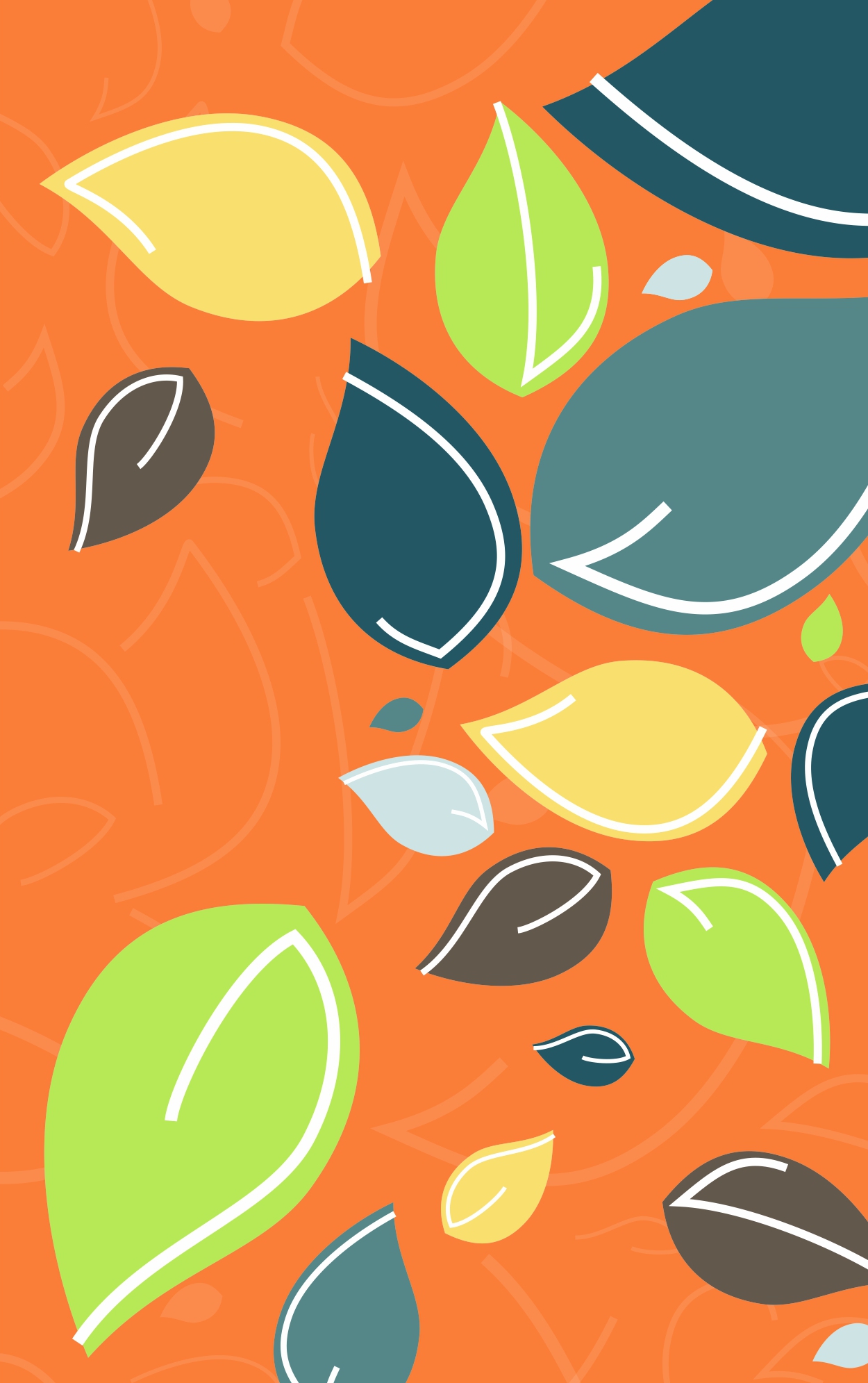 Organ and Tissue Donation
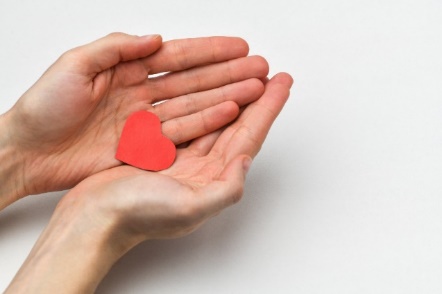 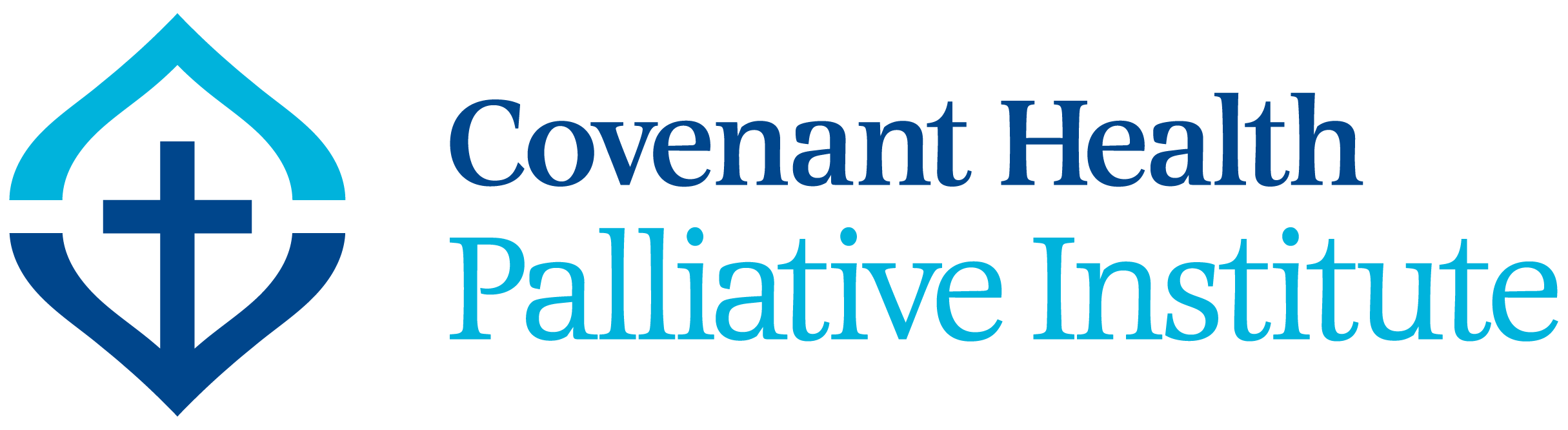 [Speaker Notes: Organ donation is when a person's organs are removed and transplanted into another person.
Tissue donation is when other parts of the body are removed and transplanted into another person.
Organ and tissue donation can save or improve human lives. It can also have important research benefits. It can be a way for people to leave a legacy.
To become an organ and tissue donor:
Register online at Alberta Organ and Tissue Donation Registry 
Inform your doctor and people closest to you
Include in your personal directive 

You also may wish to consider an anatomical gifts program. Anatomical gifts are used for teaching courses in human anatomy or medical education and for research purposes.

If you are interested in donating your body after you die, you can register with an anatomical gift program at the University of Alberta or the University of Calgary.]
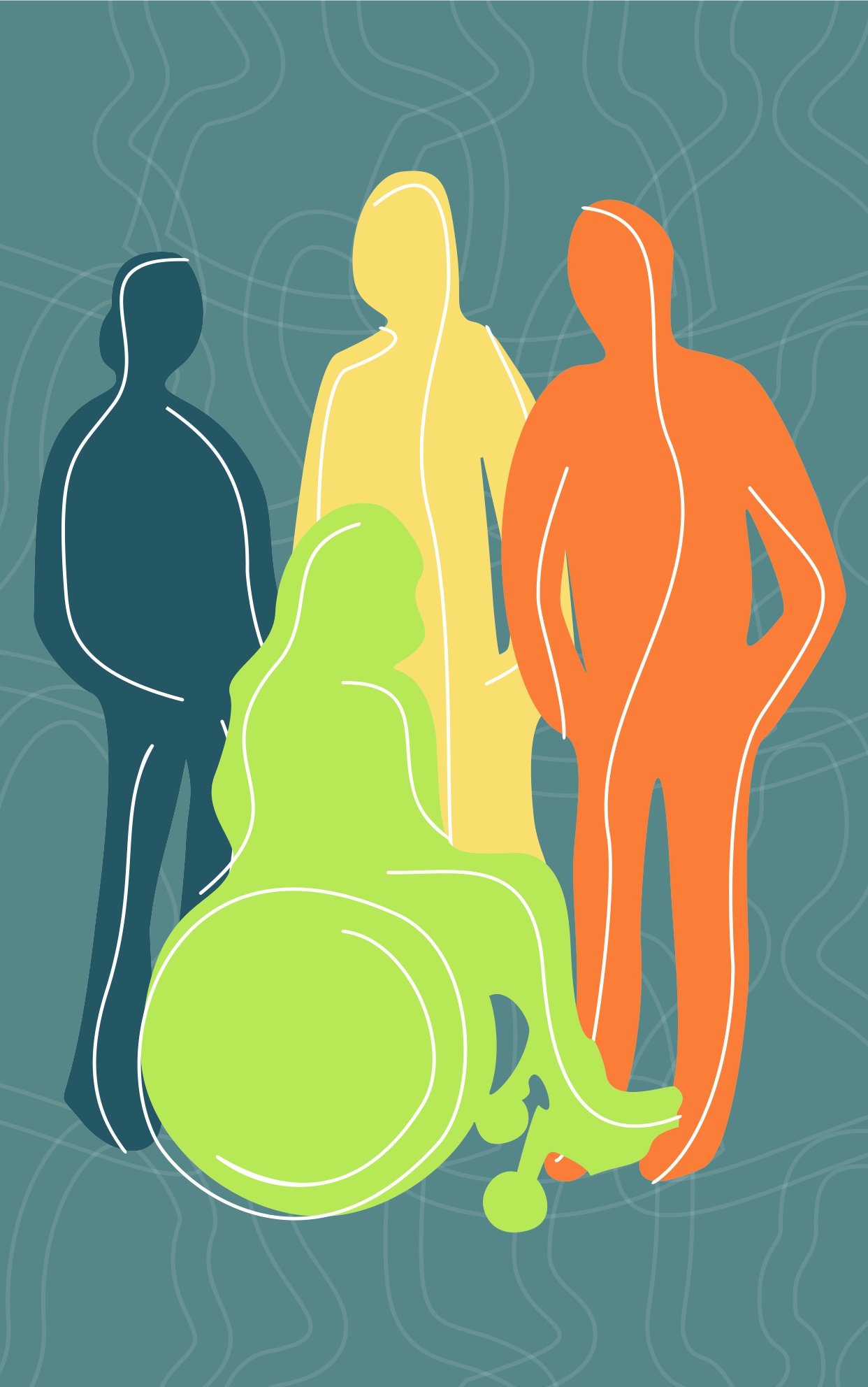 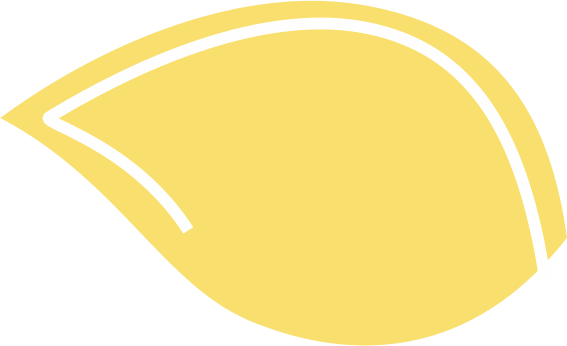 Financial Planning
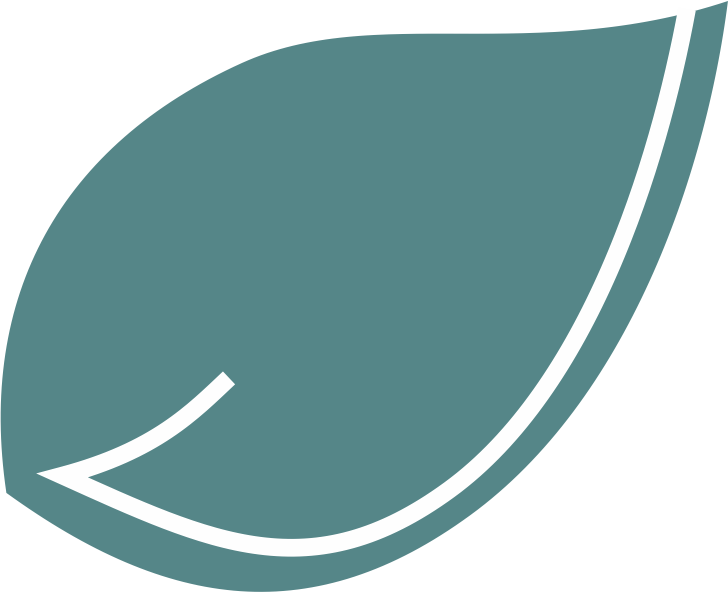 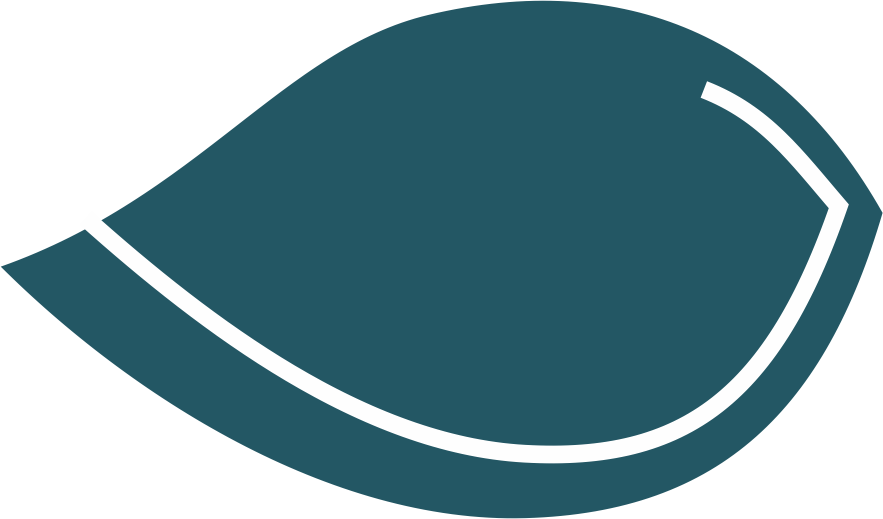 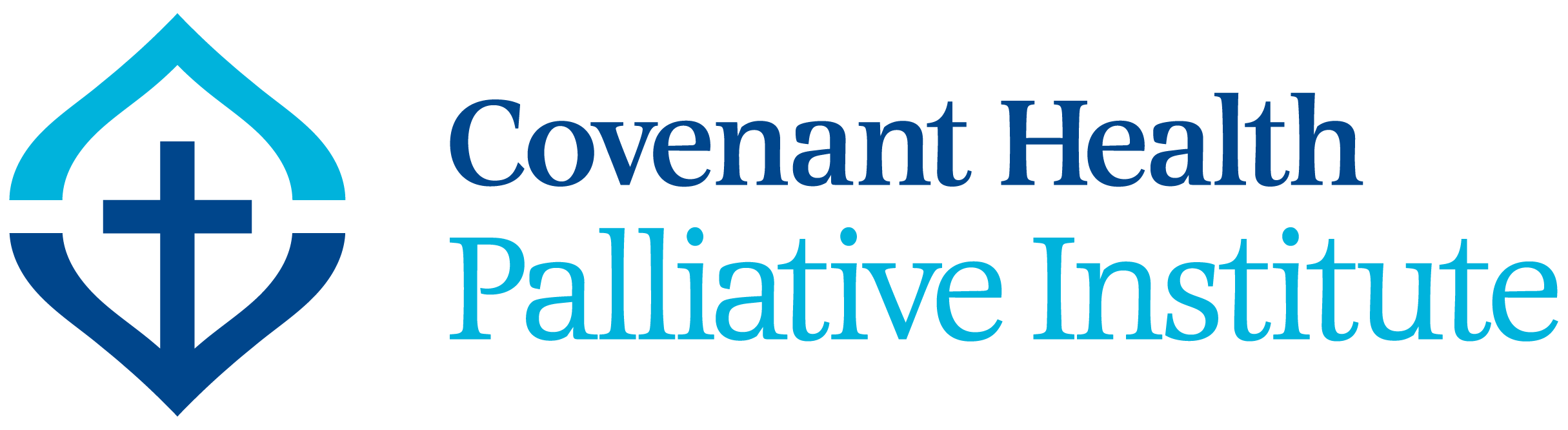 [Speaker Notes: We have completed the Health and Personal Planning section, and we will now move on to the second section in our Plan Ahead presentation: Financial Planning.]
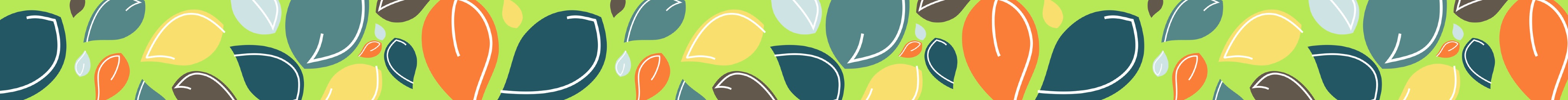 Enduring Power of Attorney
An enduring power of attorney is a legal document that: 
Outlines your financial instructions.
Designates who will make financial decisions for you (your “attorney”).
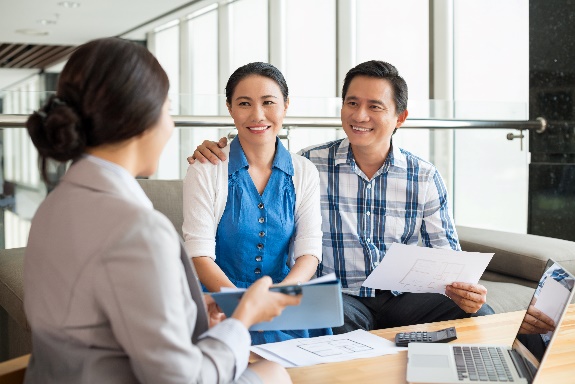 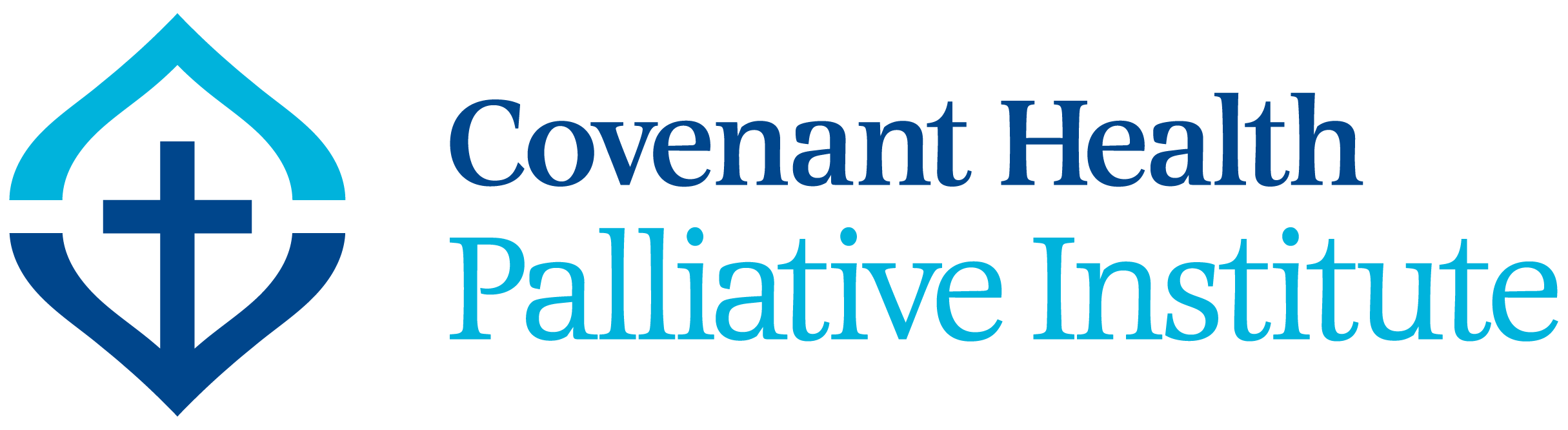 [Speaker Notes: As part of financial planning, we encourage you to prepare an enduring power of attorney. This is the second of the three key documents we encourage everyone to prepare.

An enduring power of attorney is a legal document that outlines your financial instructions and who will make financial decisions for you (your “attorney”). Every adult 18 years and older should have an enduring power of attorney. 

It is written when you have capacity and can come into effect either:
In the future if you lose capacity
Immediately and continuously if you lose capacity

You might be thinking, “Why is an enduring power of attorney important?” or “What happens if one doesn’t have an enduring power of attorney?”
If you do not have an enduring power of attorney, and you lose your capacity to manage your finances, someone will have to apply to the court to be appointed to deal with your finances and property. This takes time and money, and you will not have a say in who will be appointed. No one, not even your spouse or adult child, has the legal power to manage your financial matters without an enduring power of attorney or court order.
An enduring power of attorney will stay in effect until you change it, cancel it or die. Keep your enduring power of attorney in a safe place and inform your attorney where it is kept or share a copy of it with them. Review your enduring power of attorney every few years or whenever your life changes.]
Choose an attorney who is:
18+
Mentally competent
Willing, trustworthy and reliable 
Aware of your wishes 
Living in the same city or at least the same province
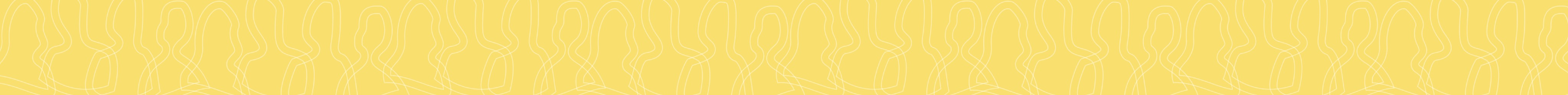 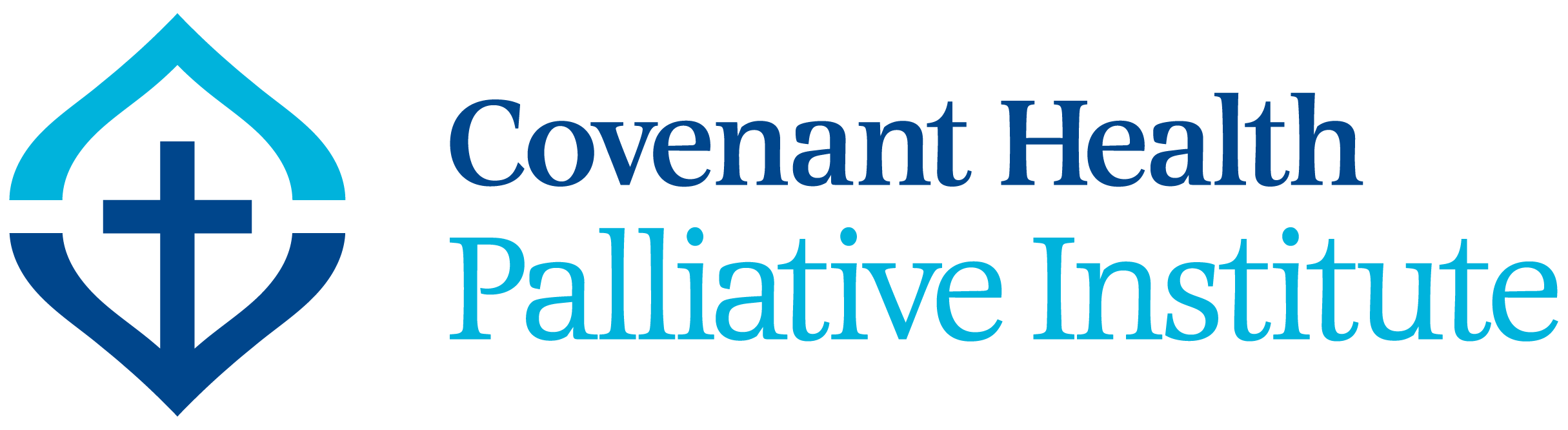 [Speaker Notes: Your attorney does not have to be a lawyer.
Choose someone over 18 whom you trust to protect and manage your finances and pay your bills on your behalf. This can be a trusted family member, friend, or advisor.
There are no standard forms for creating an enduring power of attorney on your own. It is best to work with a lawyer to make sure your financial interests are protected, and your enduring power of attorney is legal.
The other thing I want to mention here is a note about elder abuse. An important part of planning ahead is talking about your personal information and selecting someone to help you manage your personal matters. This could potentially put you in a vulnerable position, especially if you are a senior. Unfortunately, in some cases people manage to gain enough of a person’s trust to be named a decision-maker only to then abuse their authority for personal gain. If this happens to a senior, it is a form of elder abuse. 
The definition of elder abuse: it is any intentional or reckless act or willful and negligent disregard, occurring within a relationship of family, trust or dependency, directed at someone 65 years of age or older that:
Causes physical, emotional or psychological harm
Involves the misappropriation or misuse of money, possessions or real property
Subjects an individual to non-consensual sexual contact, activity or behaviour
Fails to provide the necessities of life
Any senior can become a victim of elder abuse regardless of gender, sexual identity, race, ethnicity, income or education.
Consider the following to help protect yourself:
When choosing an agent, attorney or personal representative, ask yourself, have you known this person long enough or well enough to feel that you can trust them with your personal matters?
People who have trouble handling their own money, lack steady employment or have addictions or gambling problems may not be a good choice
Include instructions in your enduring power of attorney that require the attorney to provide regular financial updates to other trusted people
Specify in your power of attorney that in the event of a dispute, monies can be used for mediation services]
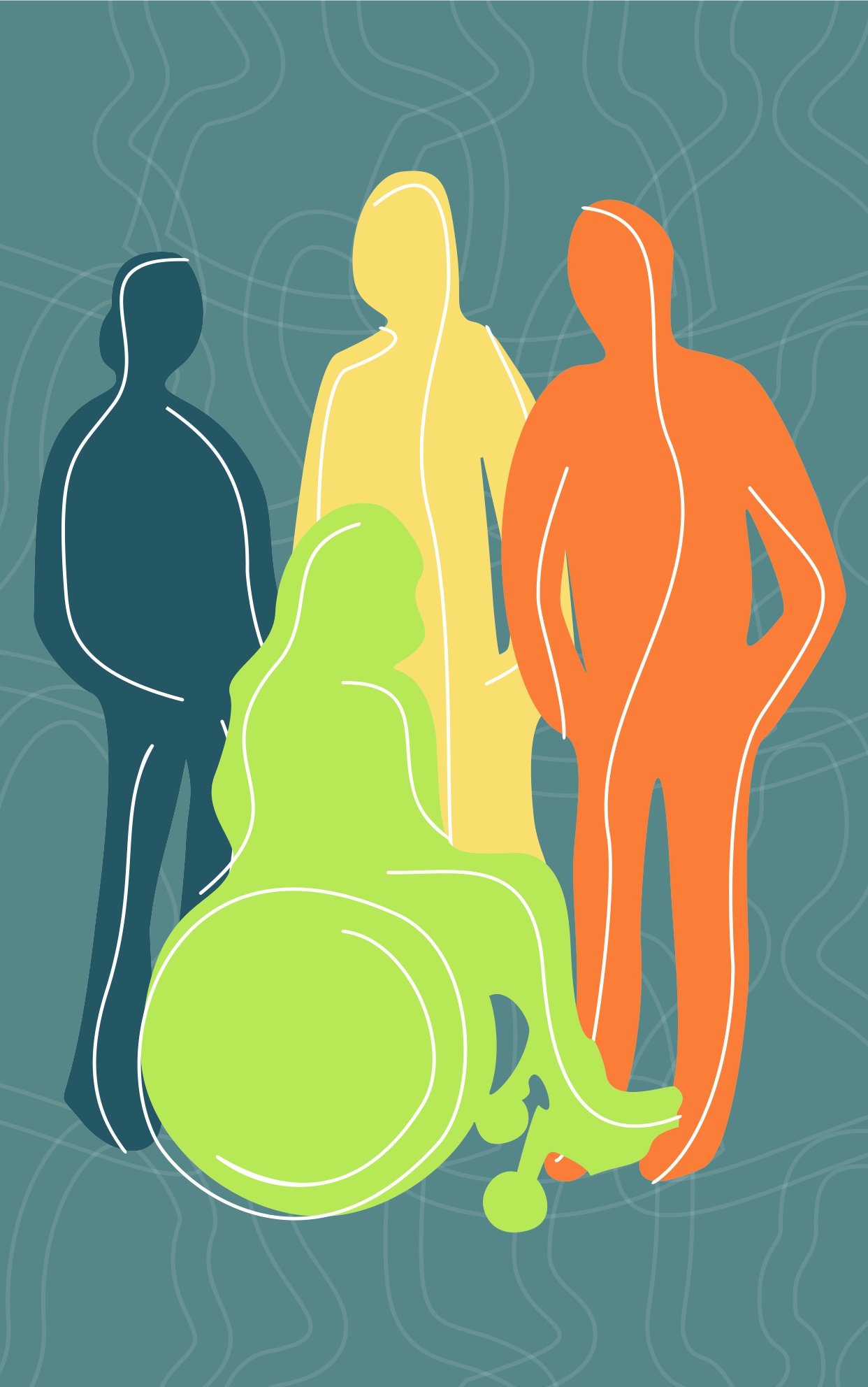 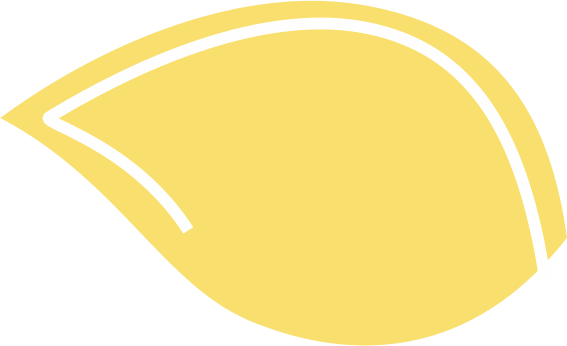 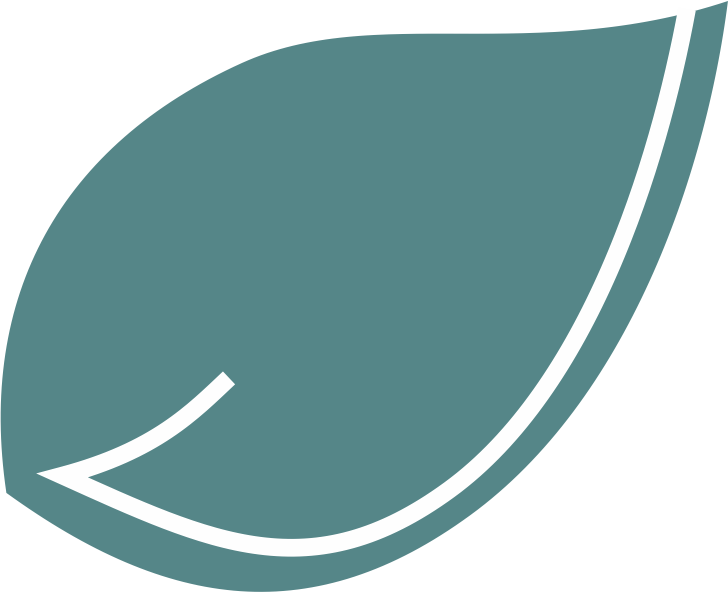 Estate Planning
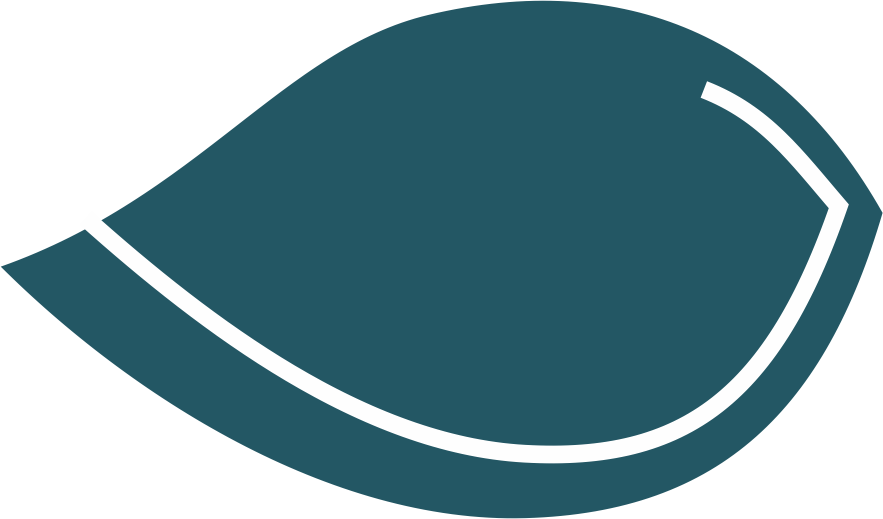 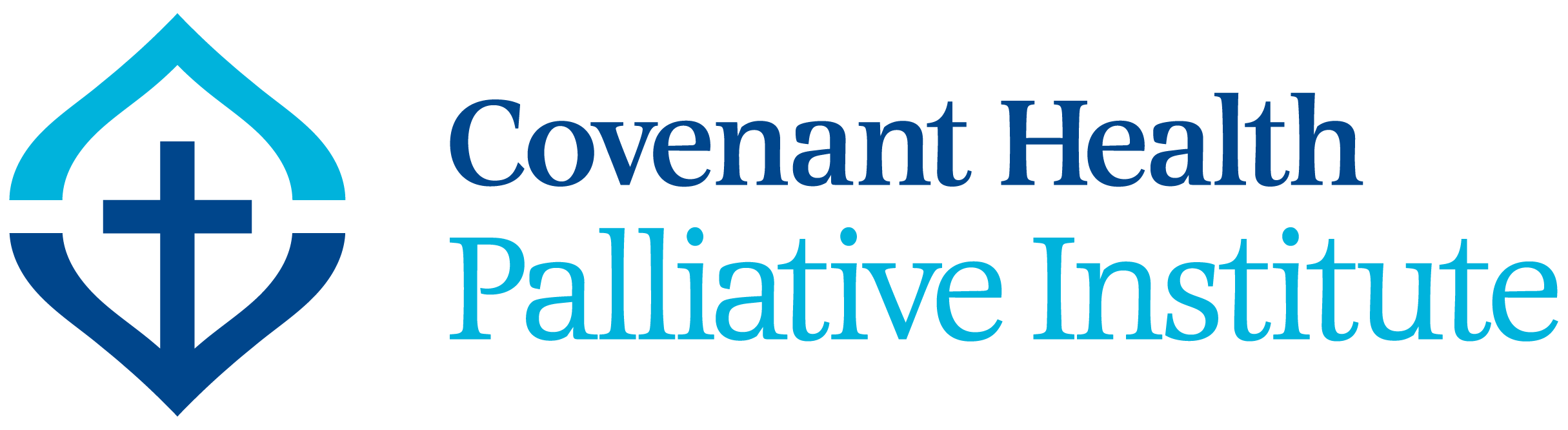 [Speaker Notes: The last section of today’s presentation on planning ahead is on estate planning.]
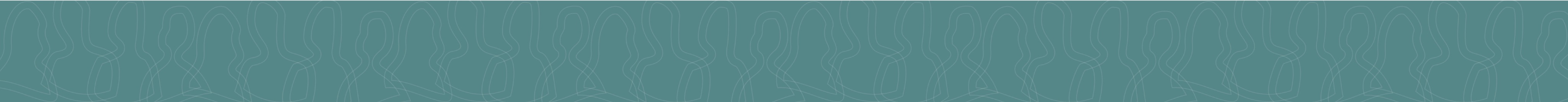 Will
A will is a legal document that: 
instructs how you would like your property, possessions and money to be given out after you die. 
specifies who will carry out your will after your death (your "personal representative").
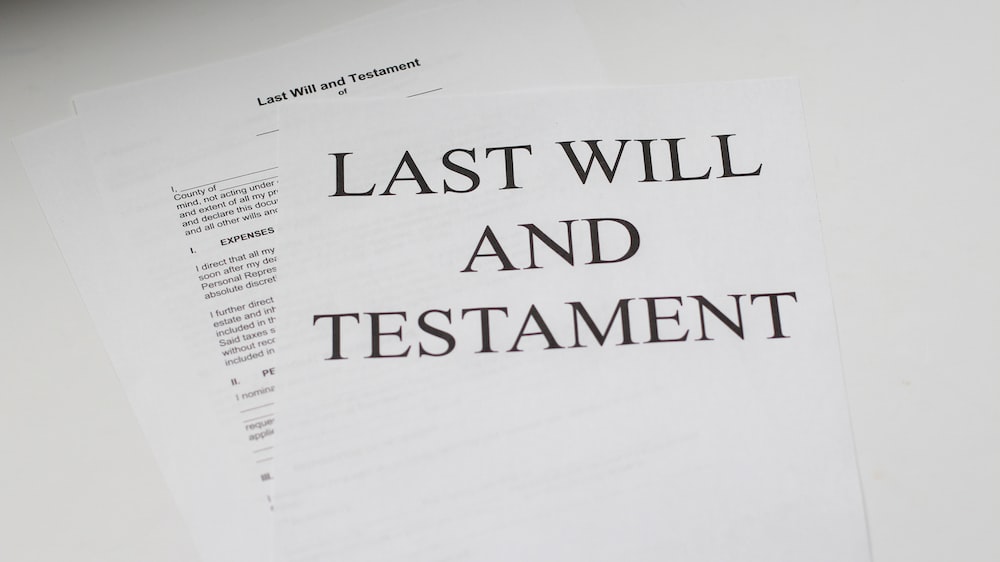 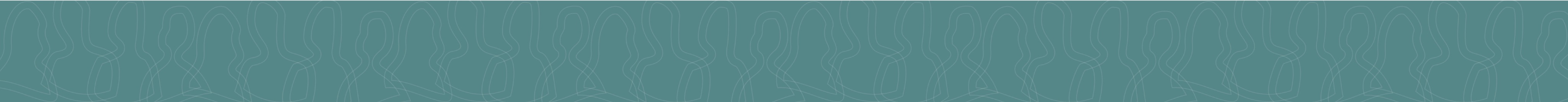 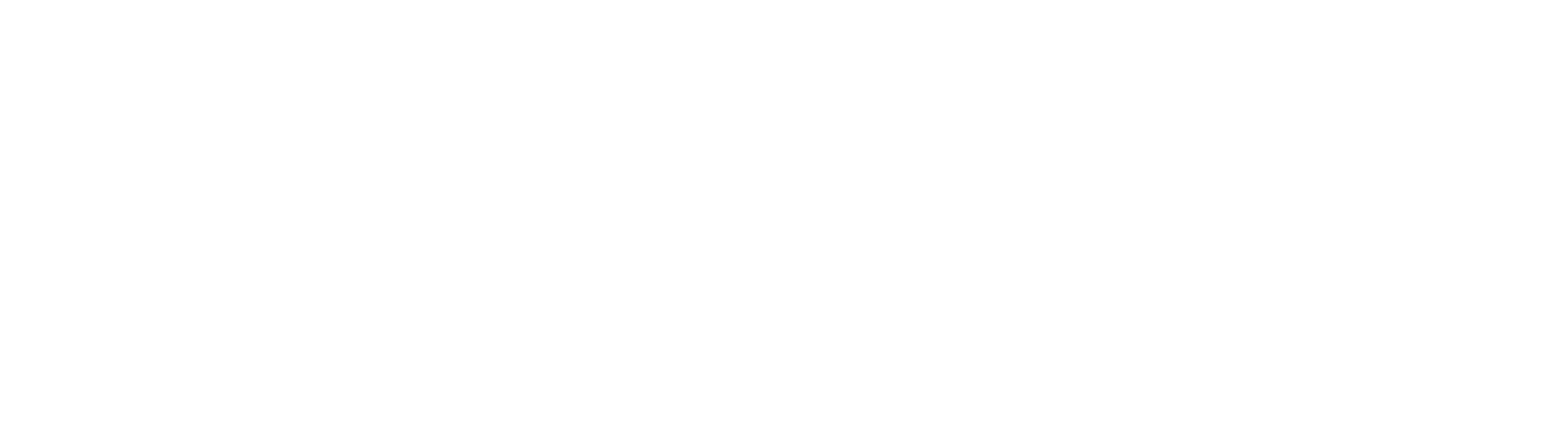 [Speaker Notes: As part of estate planning, you should prepare your will. This is the third key document.
A will is a legal document outlining how you would like your property, possessions, and money to be given out after you die
It also allows you to name a guardian for any children who are minors, and who will take care of your pet(s) when you die
Your will allows you to name the person (your “personal representative” or “executor”) who will represent your estate after your death and carry out your will
Everyone over 18 needs one 

There are two types of wills:
A formal will is a written document signed in the presence of two witnesses. To be a witness, you cannot benefit from the will you are signing.  
A holograph will is a document prepared by you in your own handwriting and signed in your own handwriting. You do not need witnesses for a holographic will for it to be valid.

Adults can complete a formal will by using a lawyer’s services, legal will kits or online will services. Kits and online services may not deal with complex issues such as taxes, trusts, charitable giving, personal representative compensation, beneficiaries with special needs, second marriages, stepchildren or adopted children. As a result, the best approach is to obtain professional help in preparing a will that is tailored to your situation.

When choosing a personal representative, select someone who is
Trustworthy, responsible, and organized
18+
Willing to take on the responsibilities and duties of the role

Your personal representative has a legal obligation to follow the instructions in your will.

Keep your original will in a safe place, tell the person named as your personal representative that you have made a will and let them know where it is kept or give them a copy. Review your will every few years or whenever your life changes (marriage, birth, divorce, death of a family member).

Why is it important to have a will?
In Alberta, without a will, you cannot choose who gets your property and possessions and who will carry out your wishes. Instead, your estate will be distributed according to laws in Alberta which may not align with your wishes or the needs of the people that matter to you.]
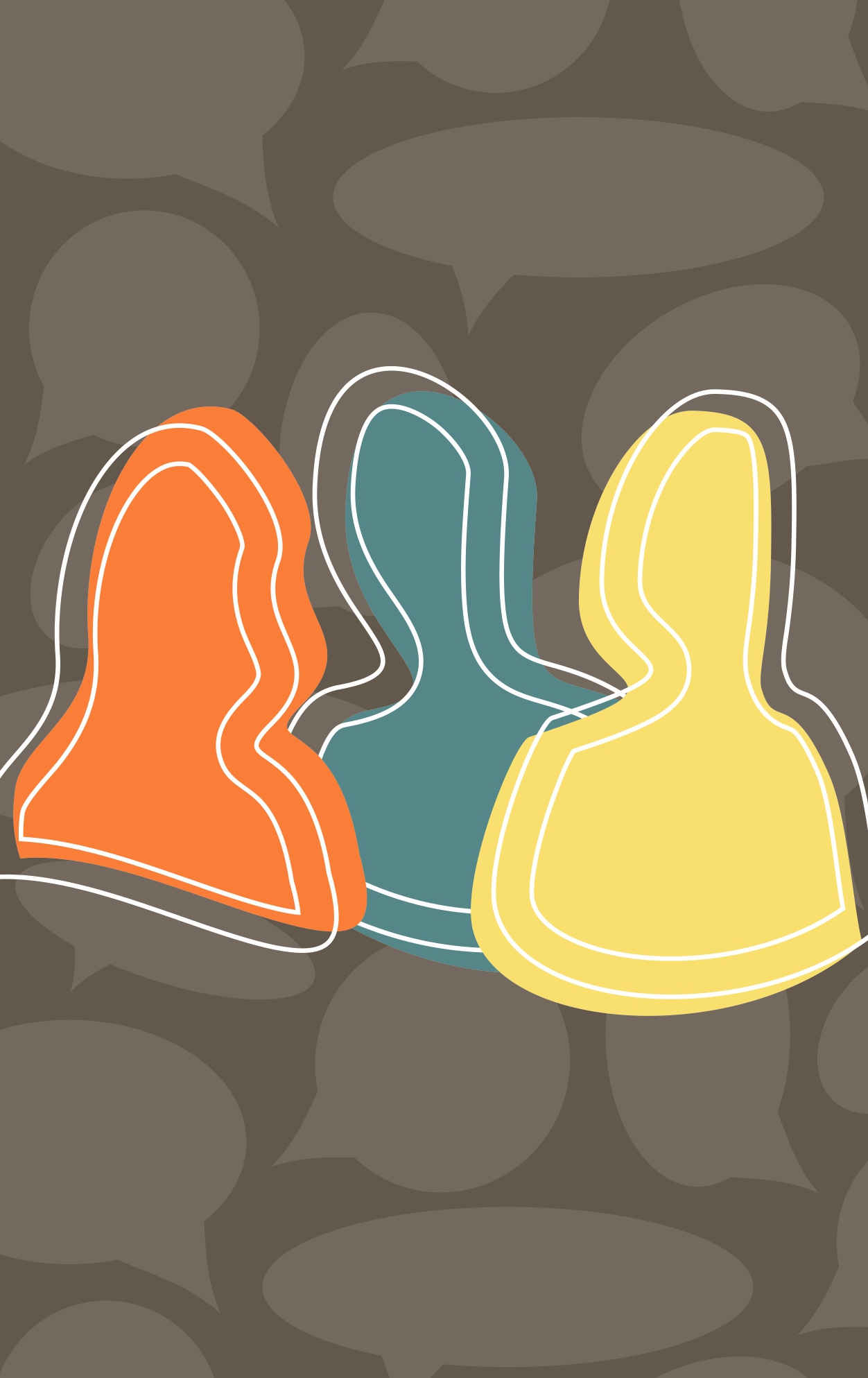 Funeral planning
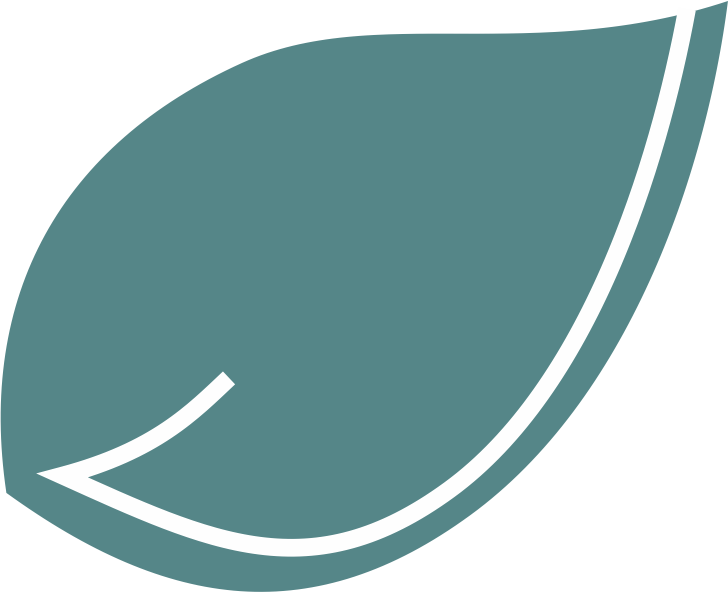 Funeral planning involves deciding what you want done with your body after you die and the type of service you want held to remember you.
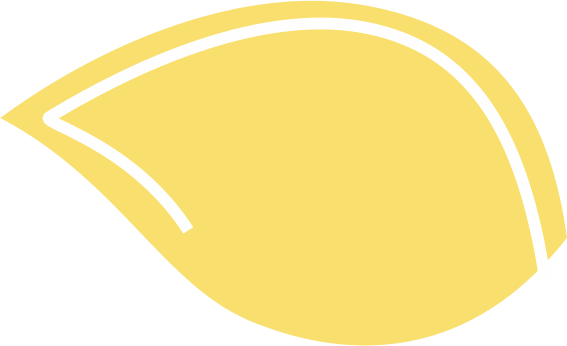 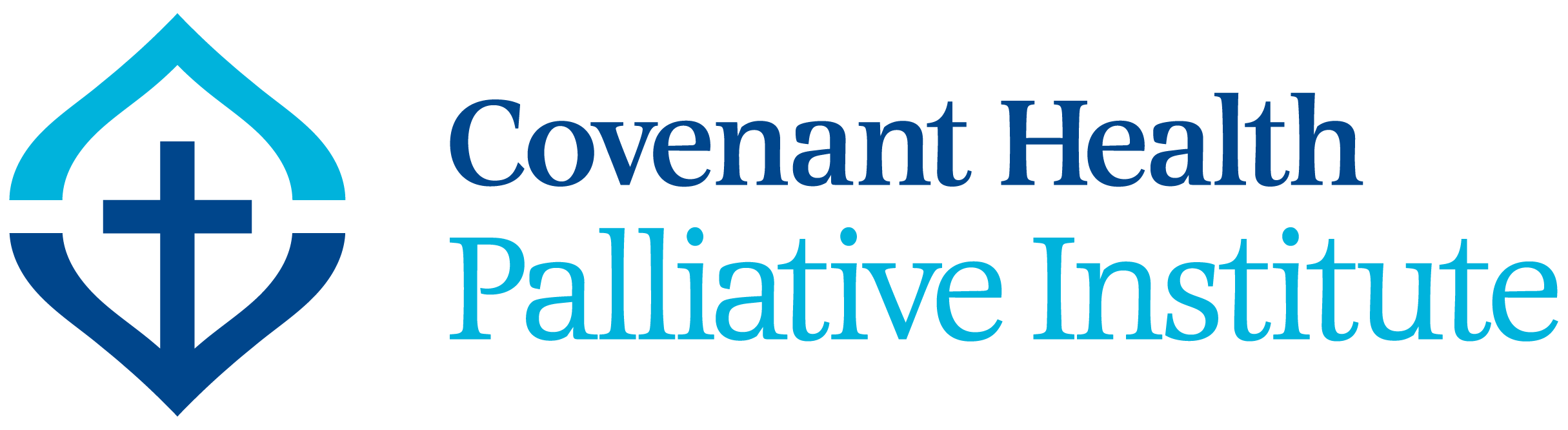 [Speaker Notes: Another important way you can plan ahead is through funeral planning. Funeral planning is the process of deciding what you want done with your body after you die and the type of service you want held to remember you.

Why is it important?
Planning what you want done with your body and the kind of service you would like can give you peace of mind.
It can also prevent unnecessary costs and make decision-making easier for the people you care about.]
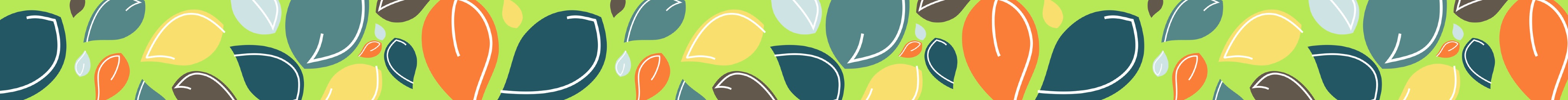 Discussion
Have you or someone you know experienced a situation where a personal directive, power of attorney, and/or will was needed?
What were the impacts of having one/not having one?
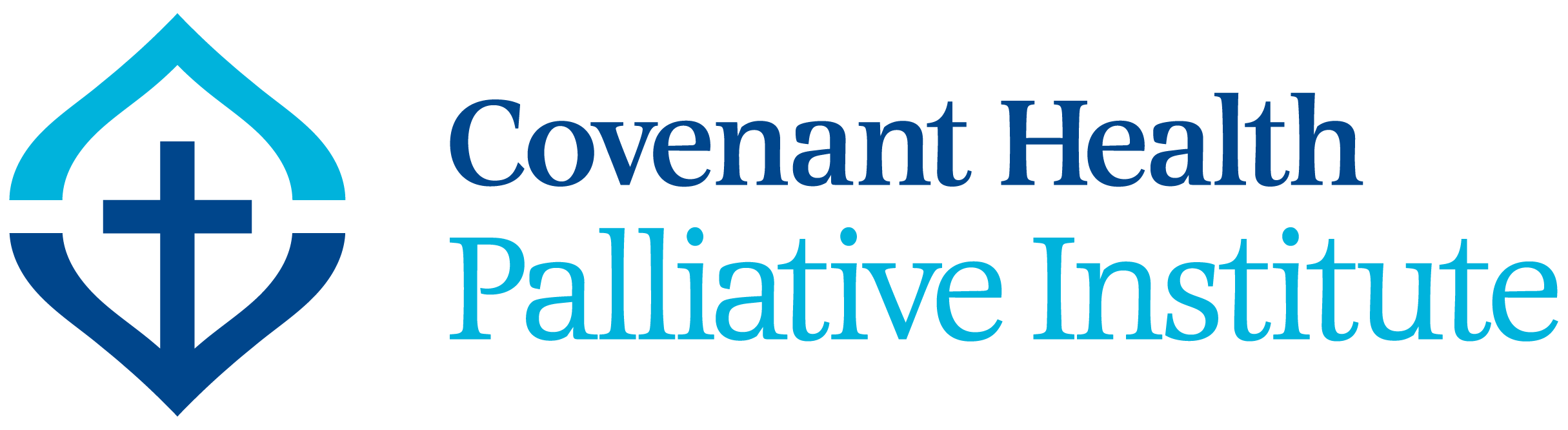 [Speaker Notes: Please take a few minutes to reflect on the questions on this slide and then we will discuss these questions together.]
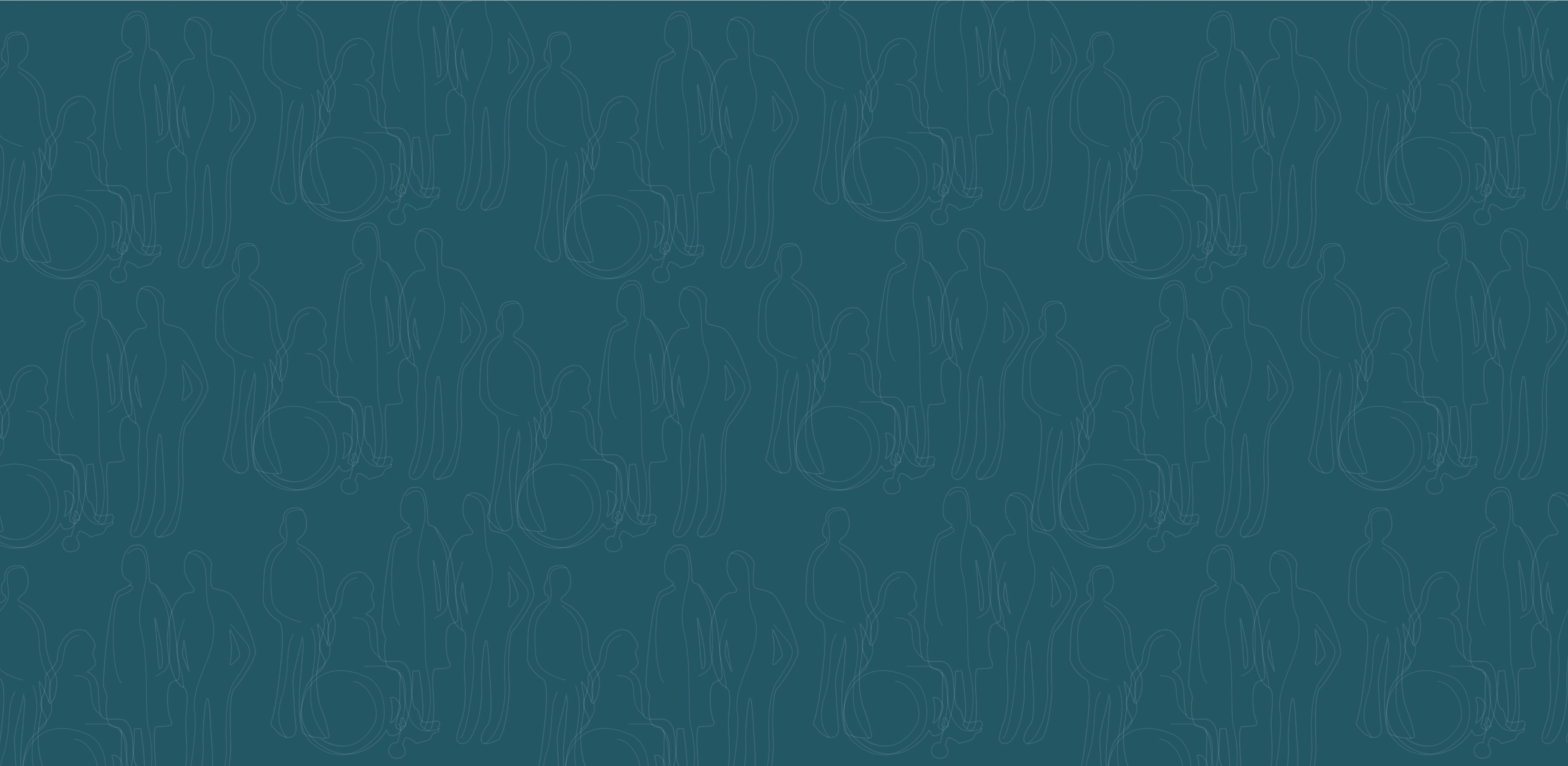 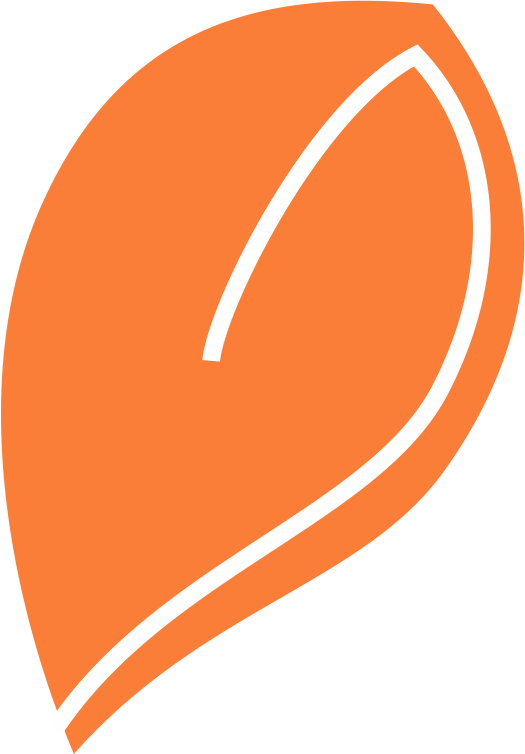 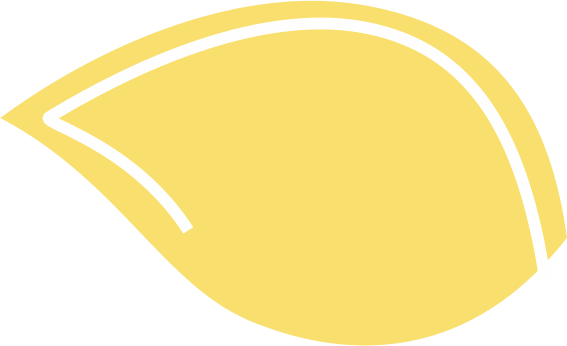 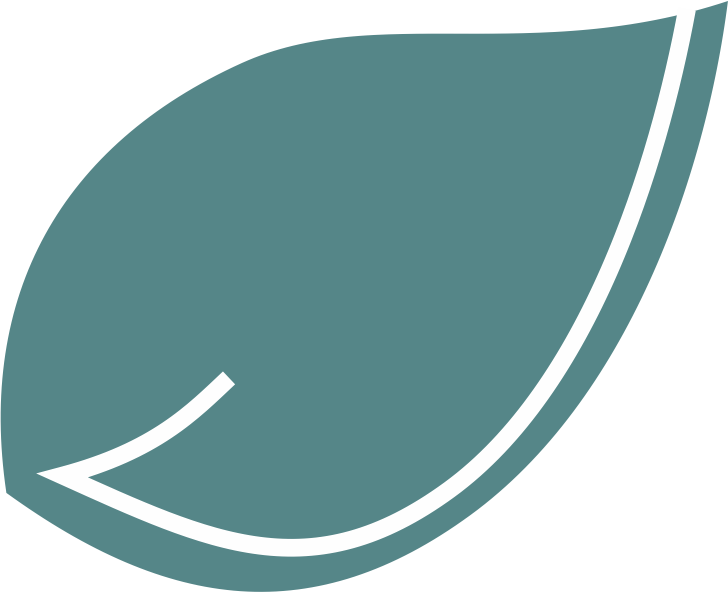 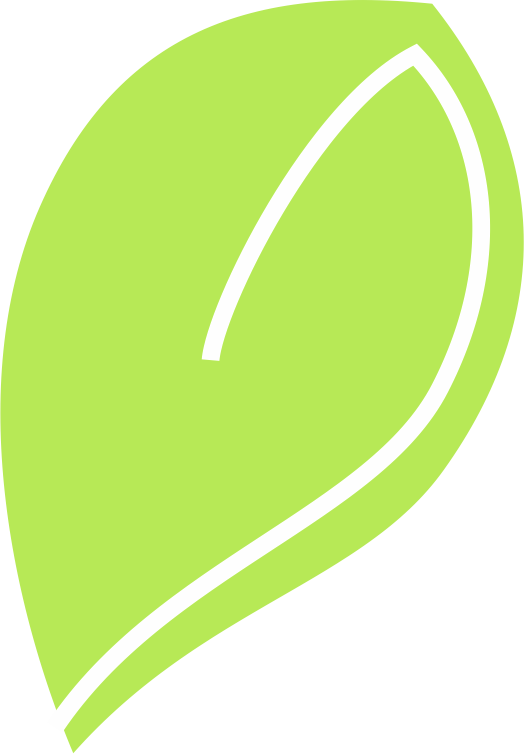 Will
Personal Directive
Enduring Power of Attorney
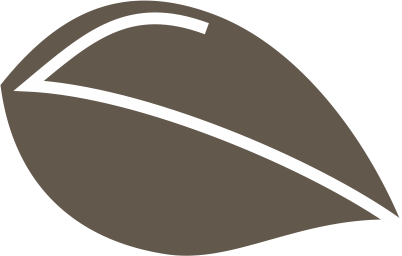 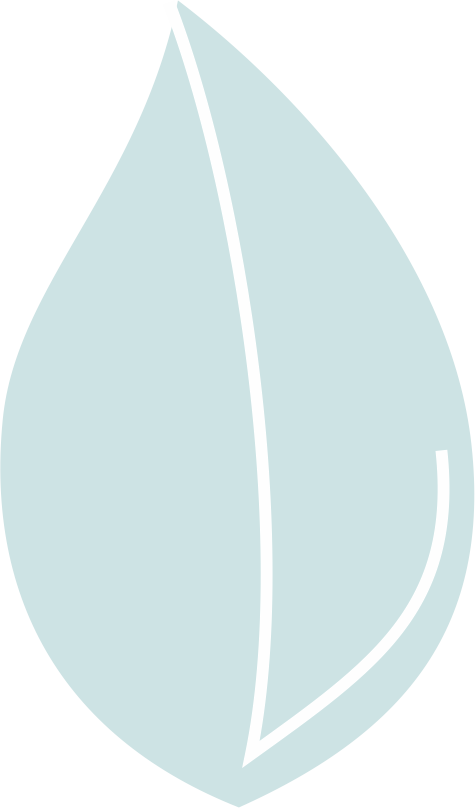 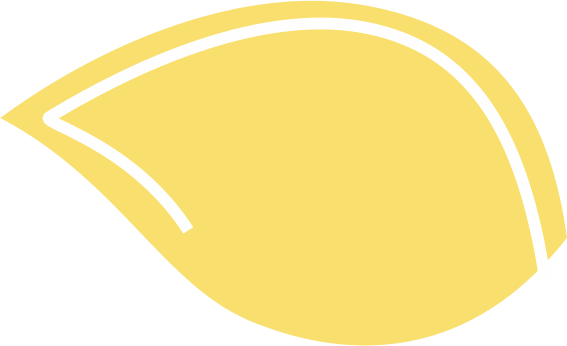 [Speaker Notes: To summarize today’s presentation, there are three planning ahead documents every Albertan over 18 needs to prepare:
1) Personal Directive 
This is part of advance care planning. It is for every adult and is best done when you are healthy. Go through the five steps of advance care planning and choose an agent to name in your personal directive . 
2) Enduring Power of Attorney
Choose an attorney to help you manage your finances through an enduring power of attorney. Make your enduring power of attorney with a lawyer. 
 3) Will
Specify how your assets are to be distributed after you pass away and appoint a personal representative to carry out your instructions.
Next steps:
Take your Starter Kit home and use it to help you complete these three documents, or to review and update them if you already have them
Before you leave, please fill out the evaluation survey.

Thank you for your attention and participation today. Please let me know if you have any questions.]